優質服務     超越巔峰
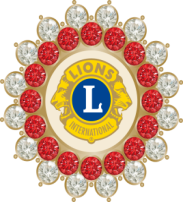 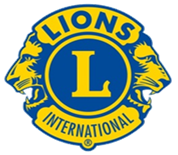 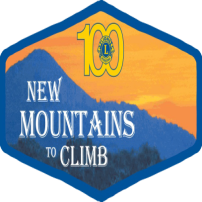 如何操作及應用
國際獅子會300A2區
2016～2017年度
300 A2區 網路相簿､
Facebook､You Tube
主講人：
張家浚副資訊長
DEDICATION ‧ EXCELLENCE
優質服務     超越巔峰
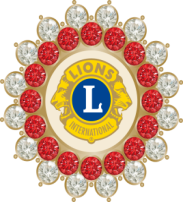 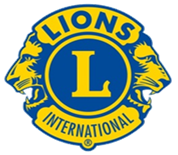 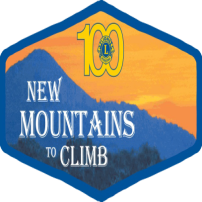 三創育成股份有限公司         　監察人
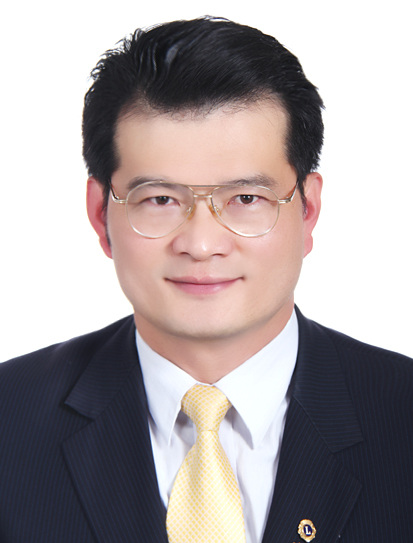 南山人壽                        高資會､業績王
＊獅子會經歷
國際獅子會300A2區
  
	   2007  仁愛獅子會會員
               2012  仁愛第40屆獅子會 會長
               2013  保齡球主席
               2016  第五專區 採訪記者 
               2016  第十分區財務
               2016  獅誼月刊網路傳播組組長
               2016  副資訊長
		
2016 台灣獅子大學結業
張  家  浚
講師
DEDICATION ‧ EXCELLENCE
優質服務     超越巔峰
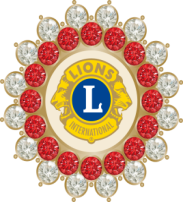 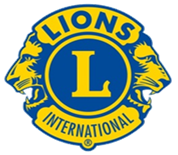 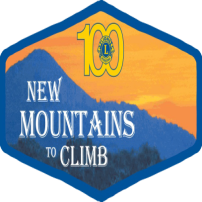 網路相簿､Facebook､You Tube
管理法則
1﹑統籌由300 A2資訊組管理
2﹑網路相簿上傳須區務會議及
   活動﹑分區以上社服﹑
   新會成立及總會相關活動
3﹑大型聯合社服
DEDICATION ‧ EXCELLENCE
優質服務     超越巔峰
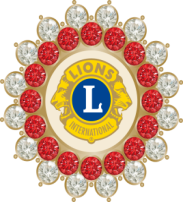 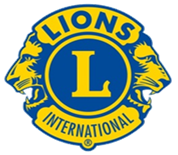 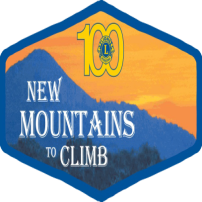 註冊 Flickr 帳號

1﹑使用您已有的 Yahoo奇摩帳號

2﹑前往 Flickr (YAHOO主頁面)

3﹑按一下「登入」

4﹑輸入您的 Yahoo奇摩帳號和密碼。
DEDICATION ‧ EXCELLENCE
優質服務     超越巔峰
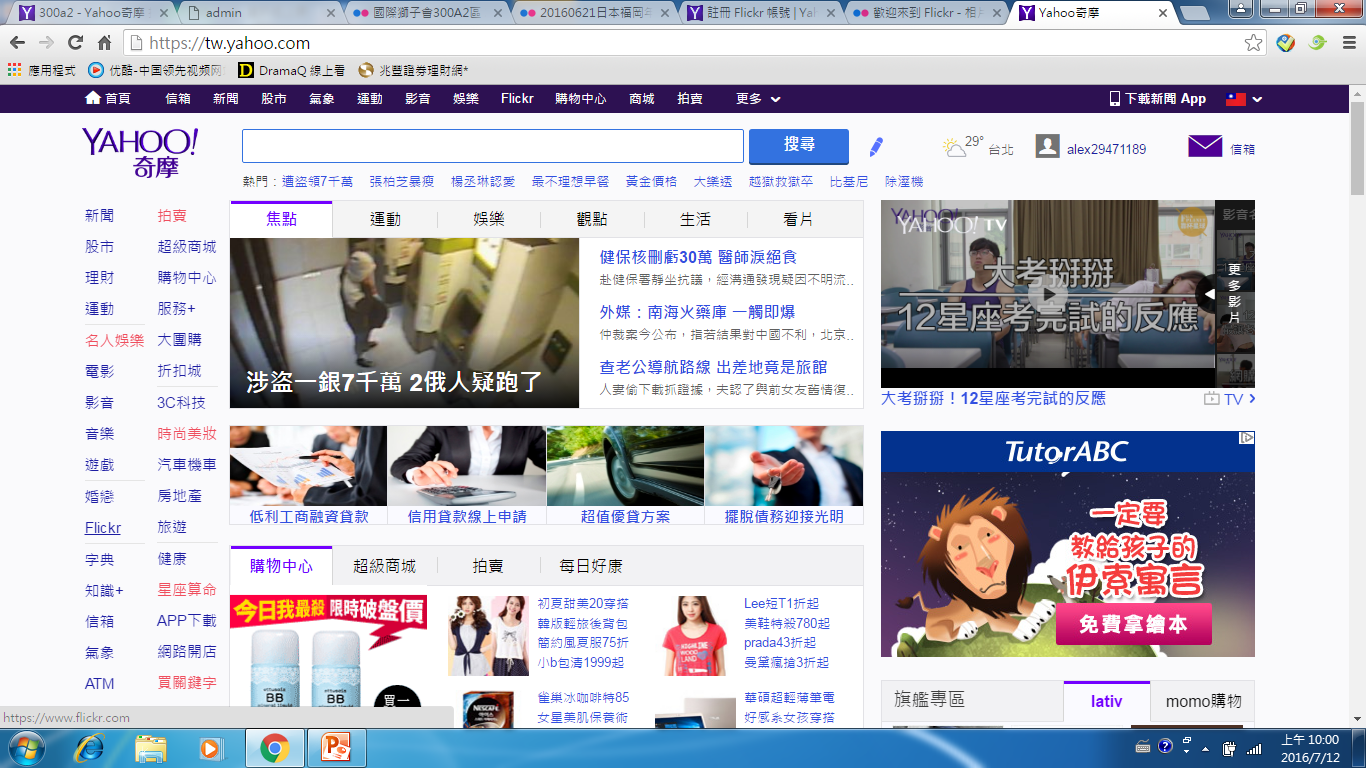 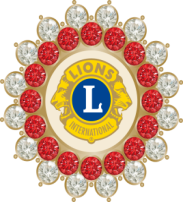 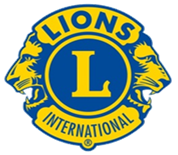 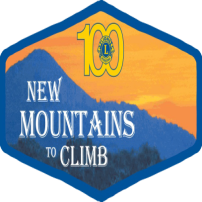 DEDICATION ‧ EXCELLENCE
優質服務     超越巔峰
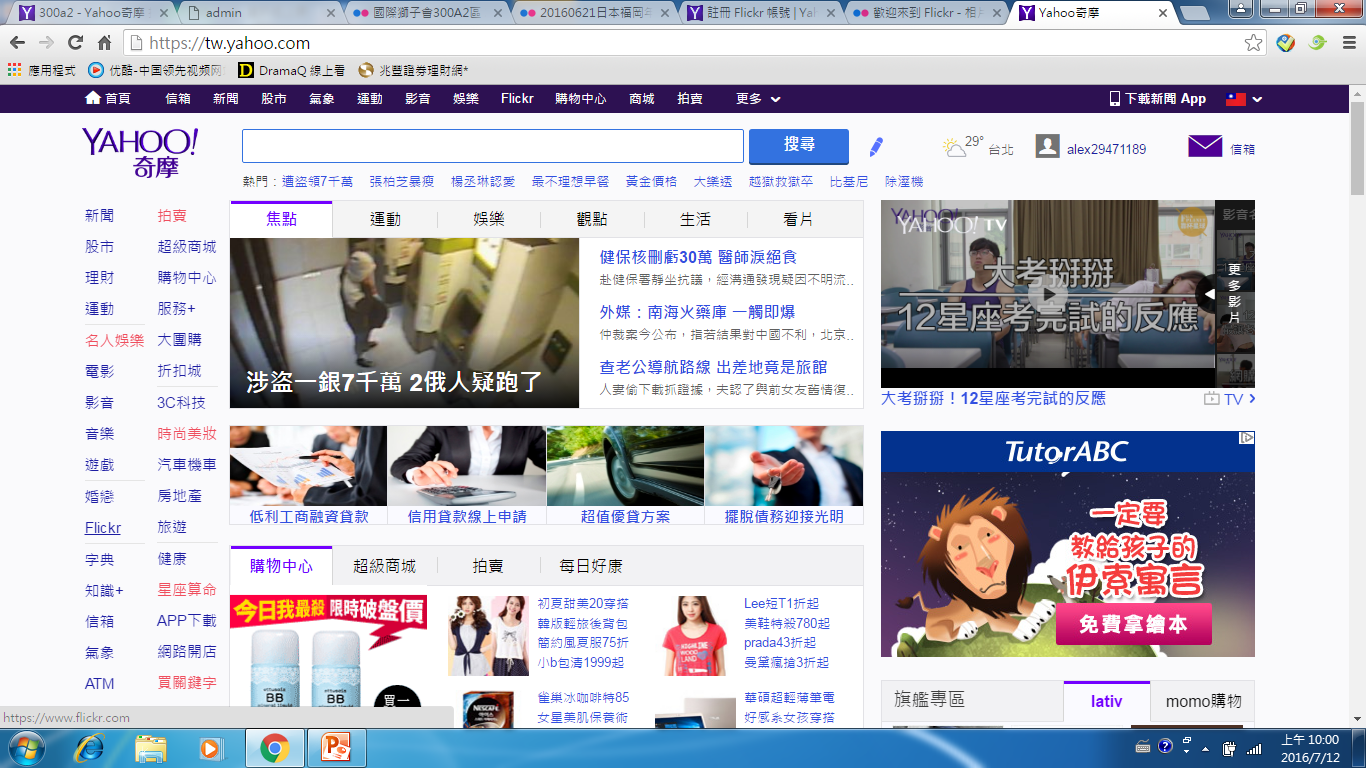 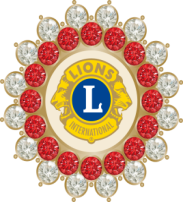 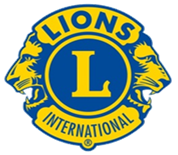 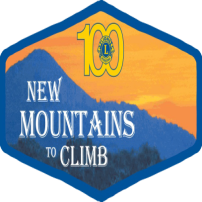 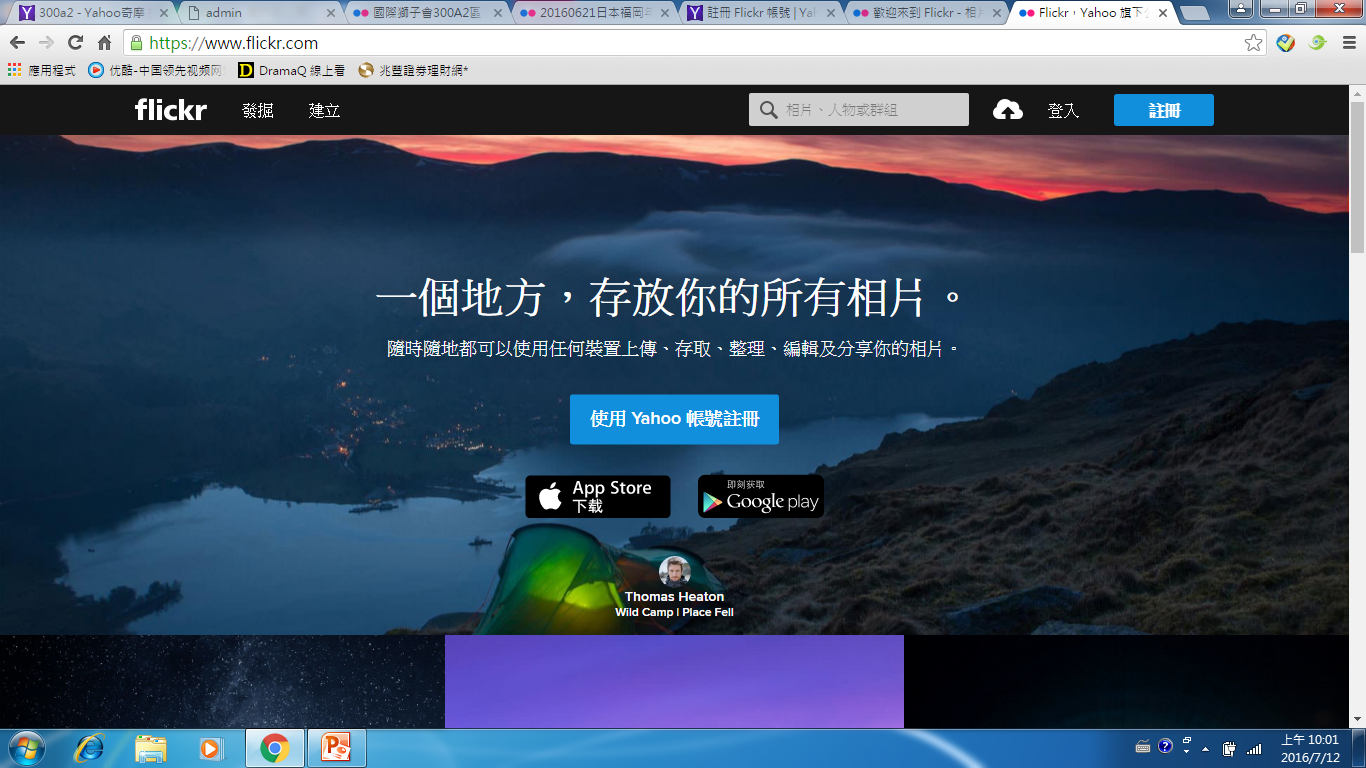 DEDICATION ‧ EXCELLENCE
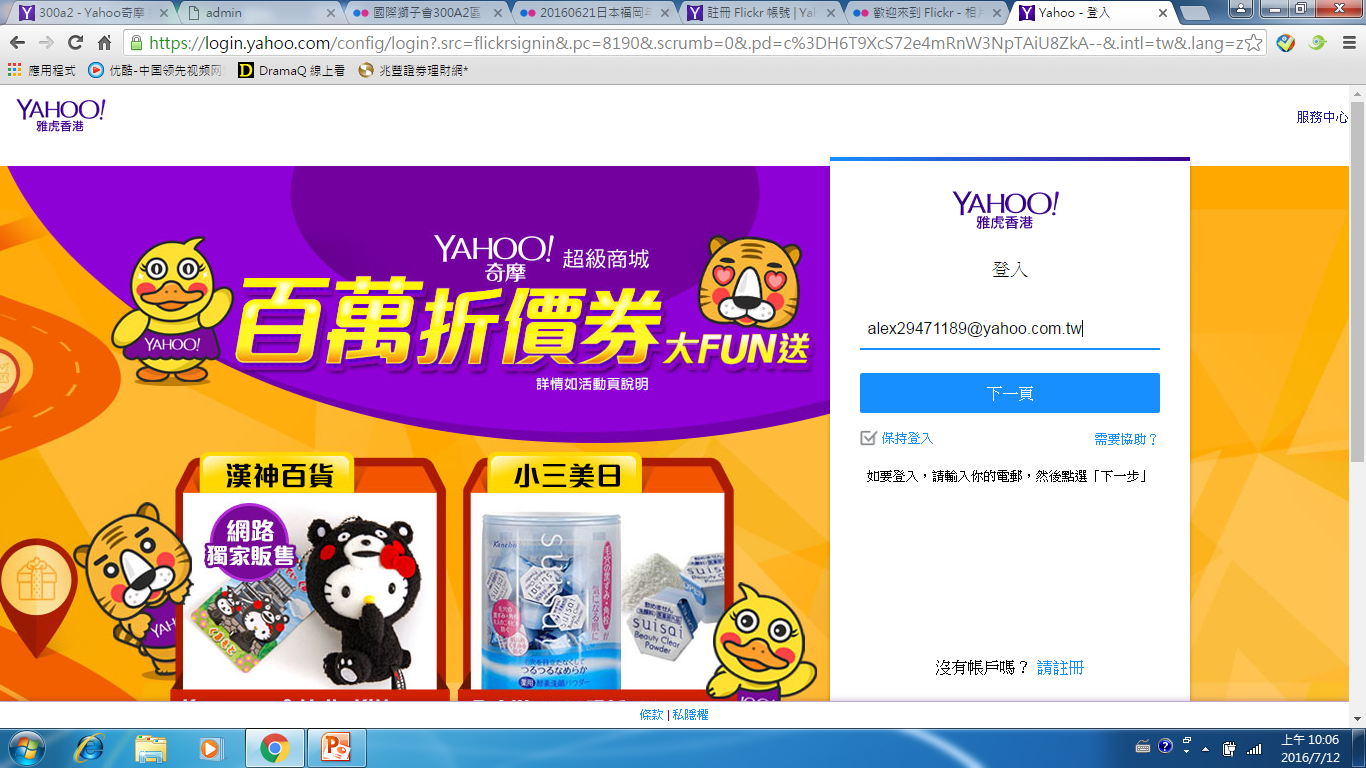 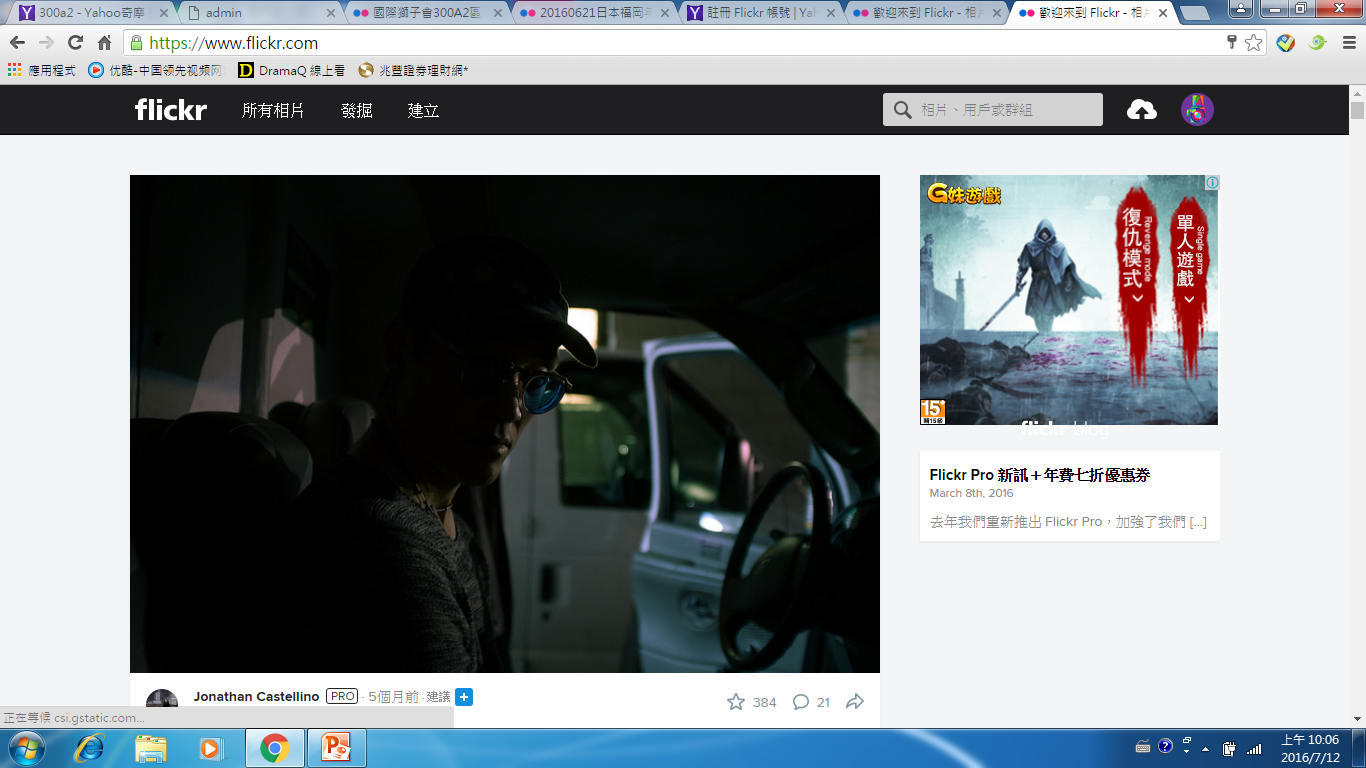 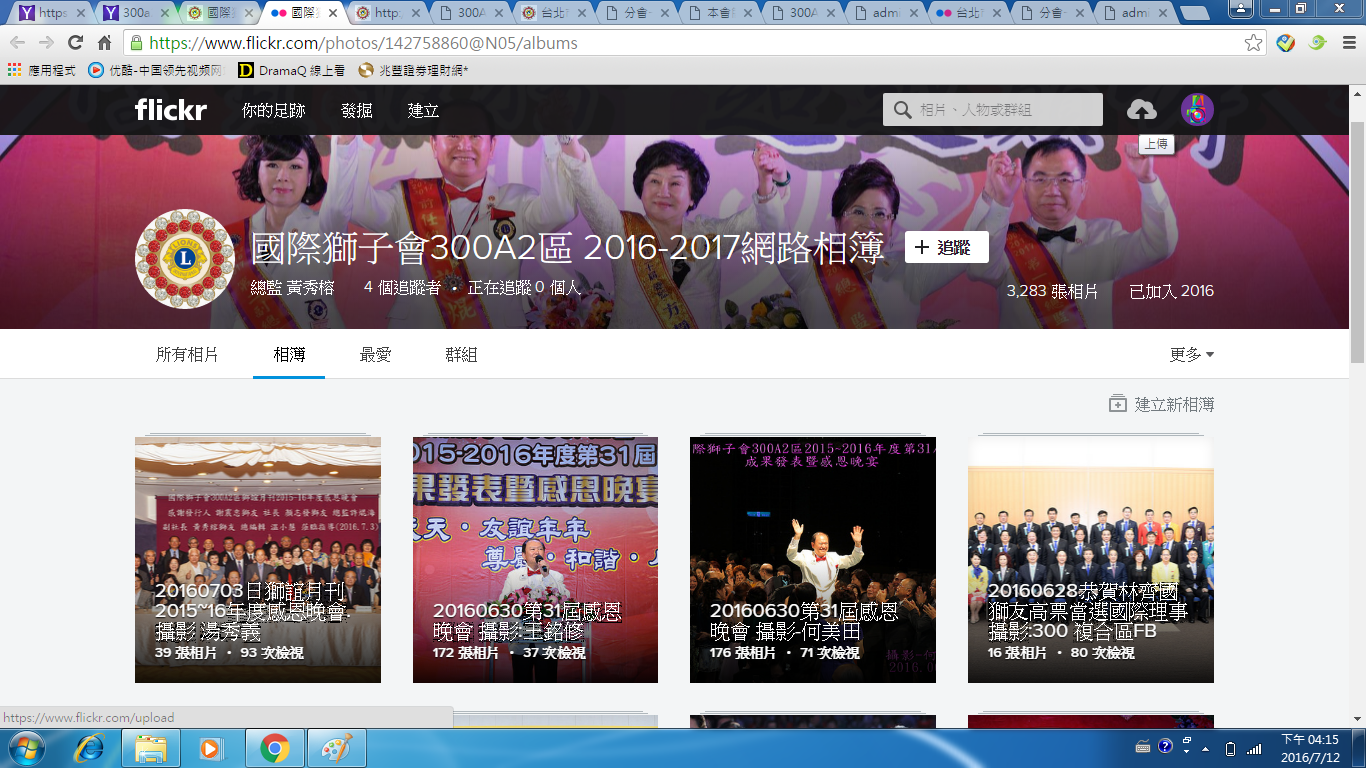 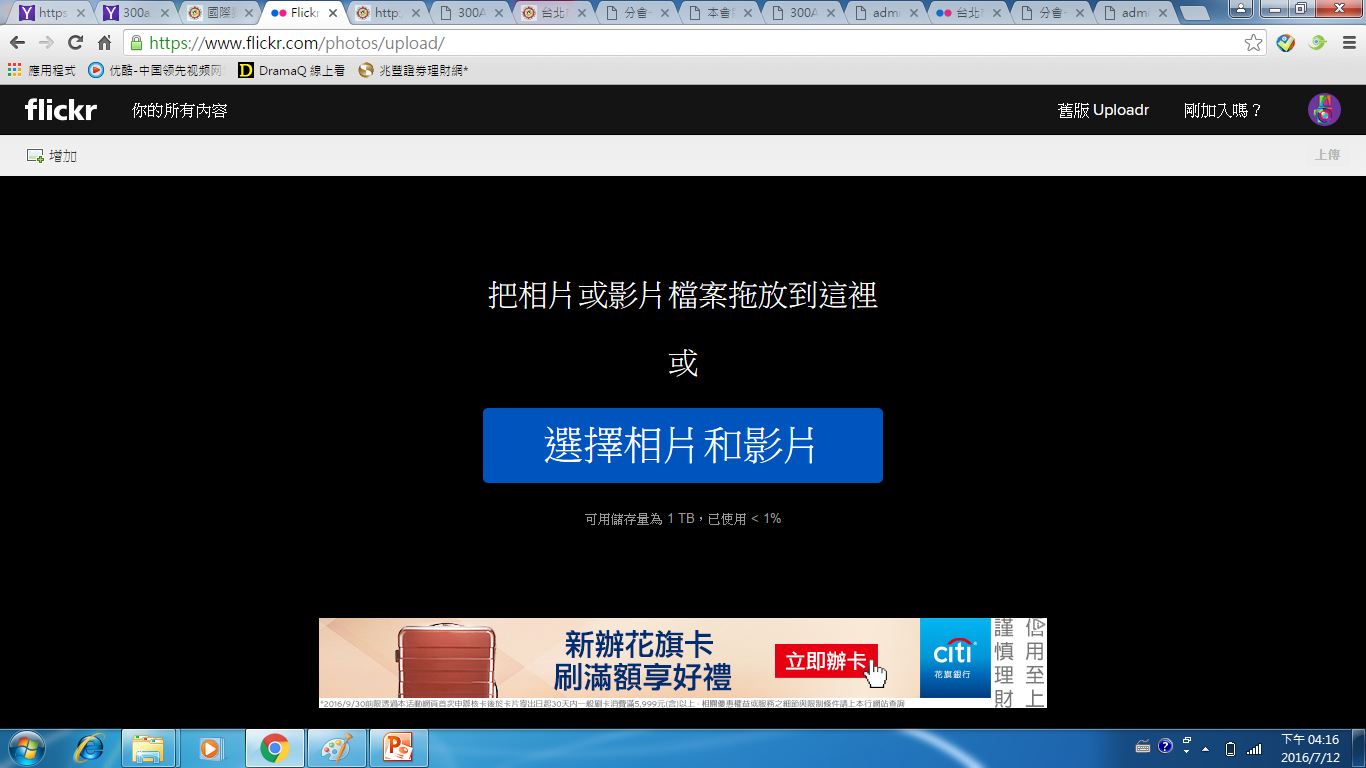 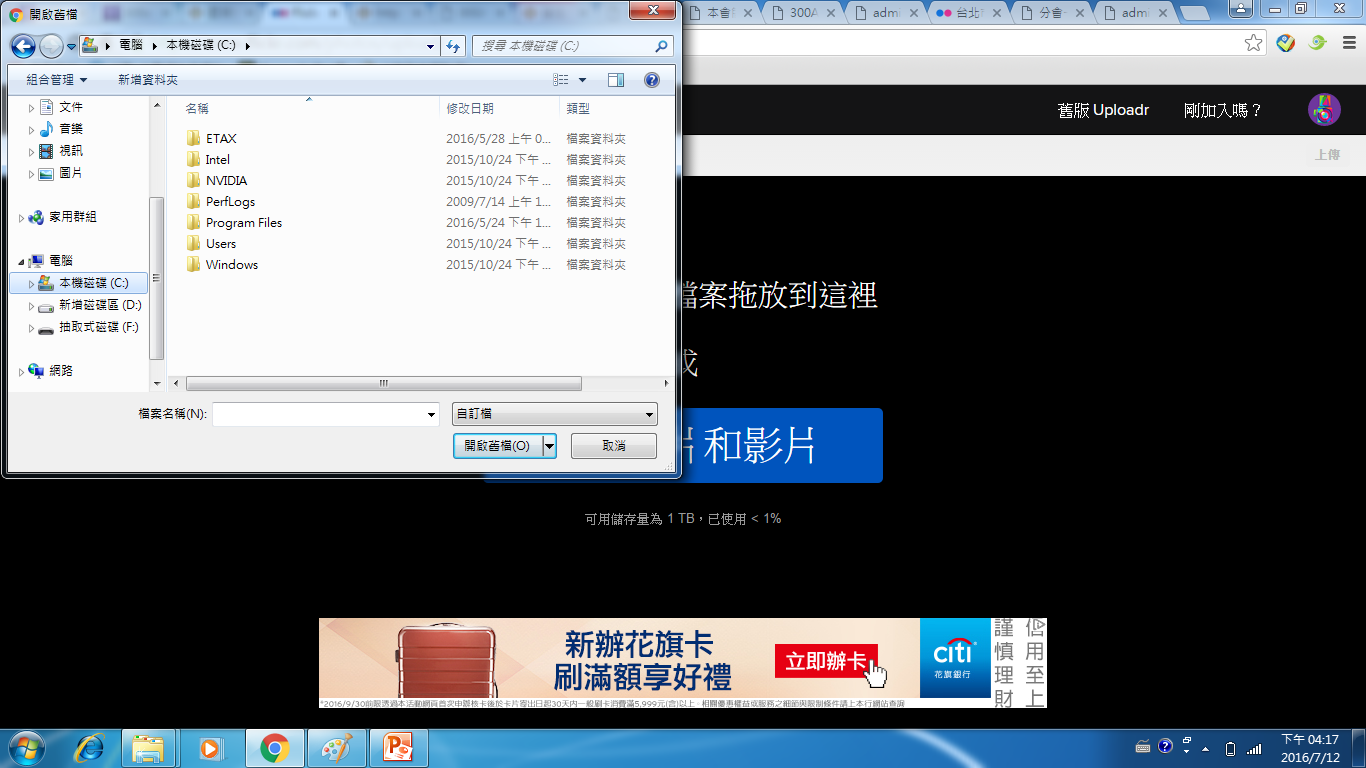 優質服務     超越巔峰
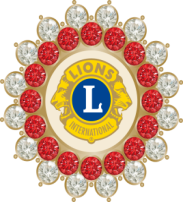 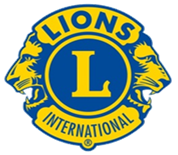 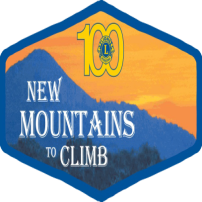 如何進入300 A2區 官方網站
DEDICATION ‧ EXCELLENCE
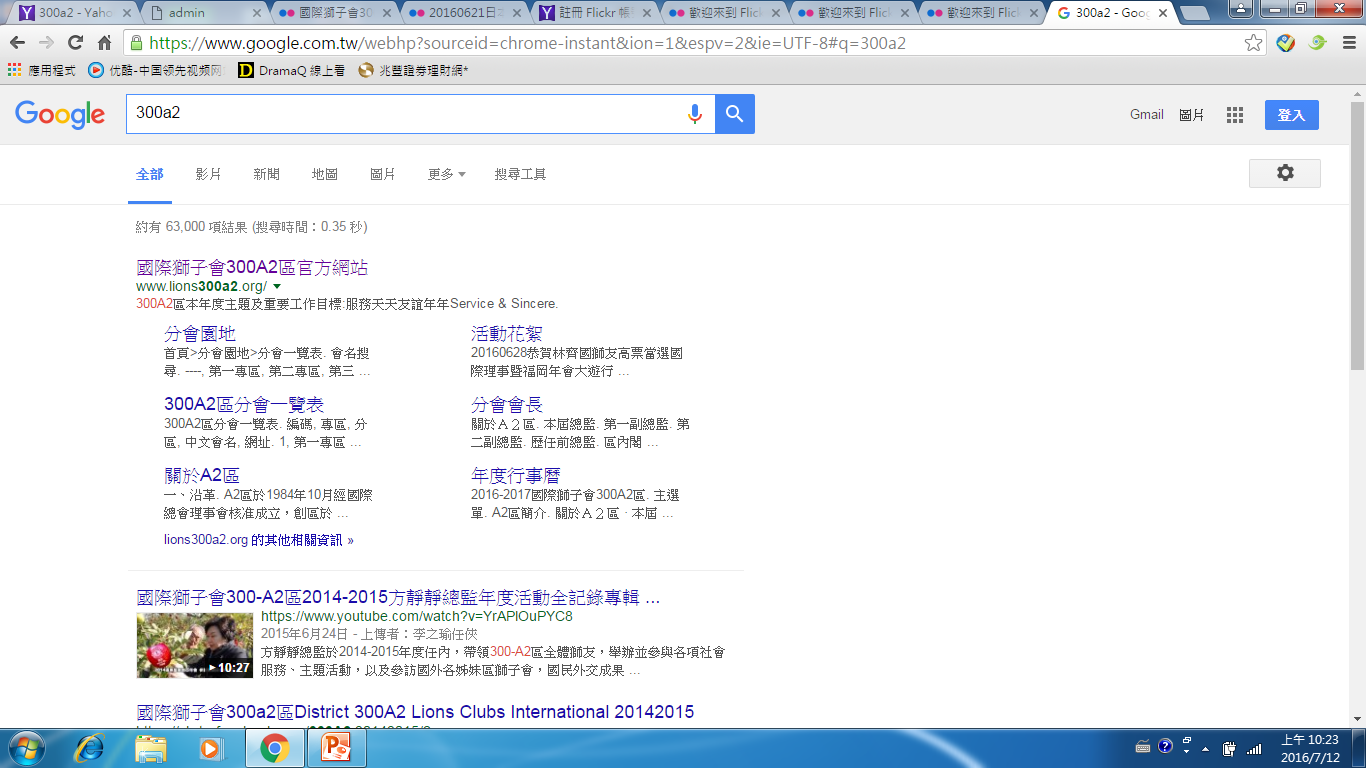 優質服務     超越巔峰
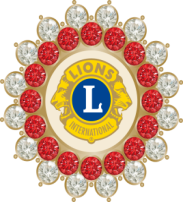 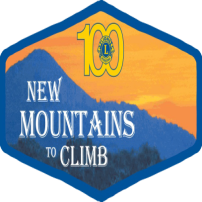 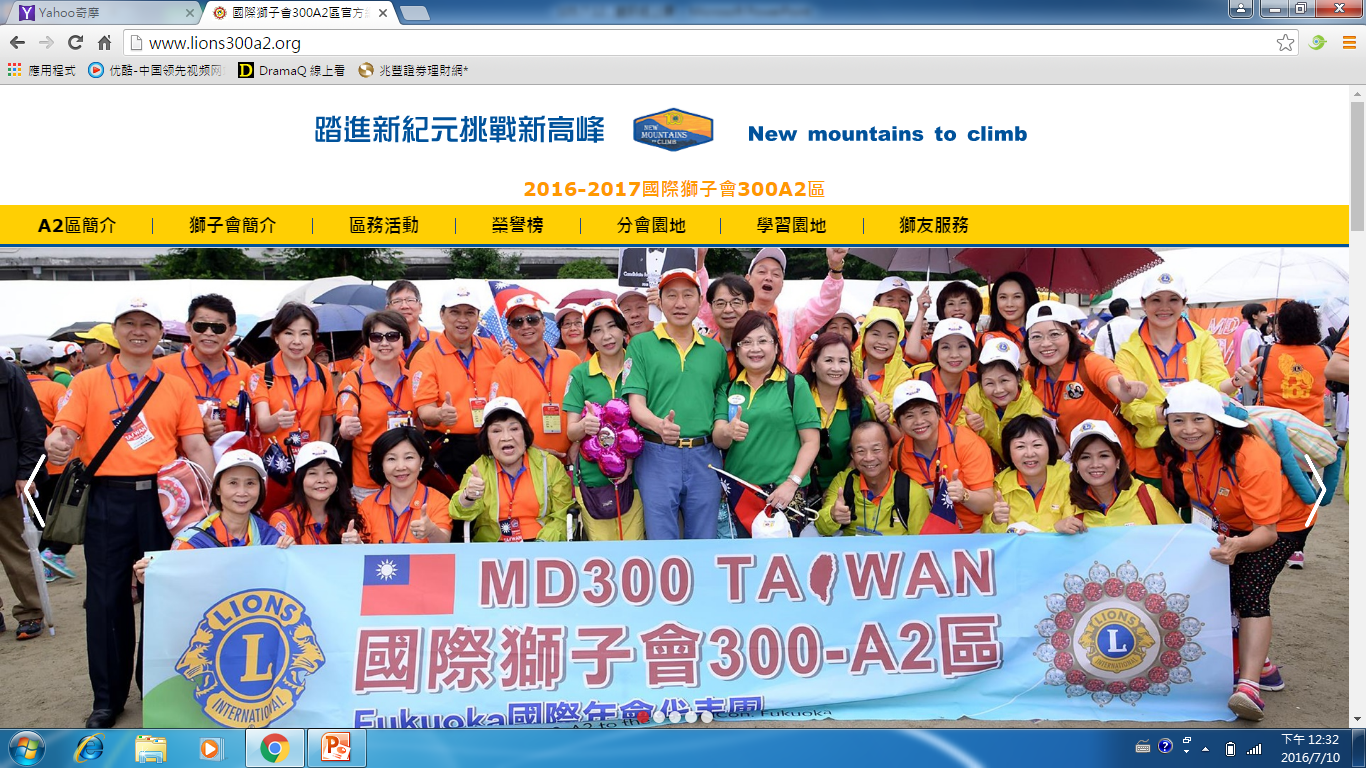 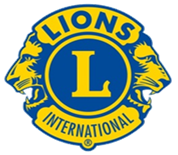 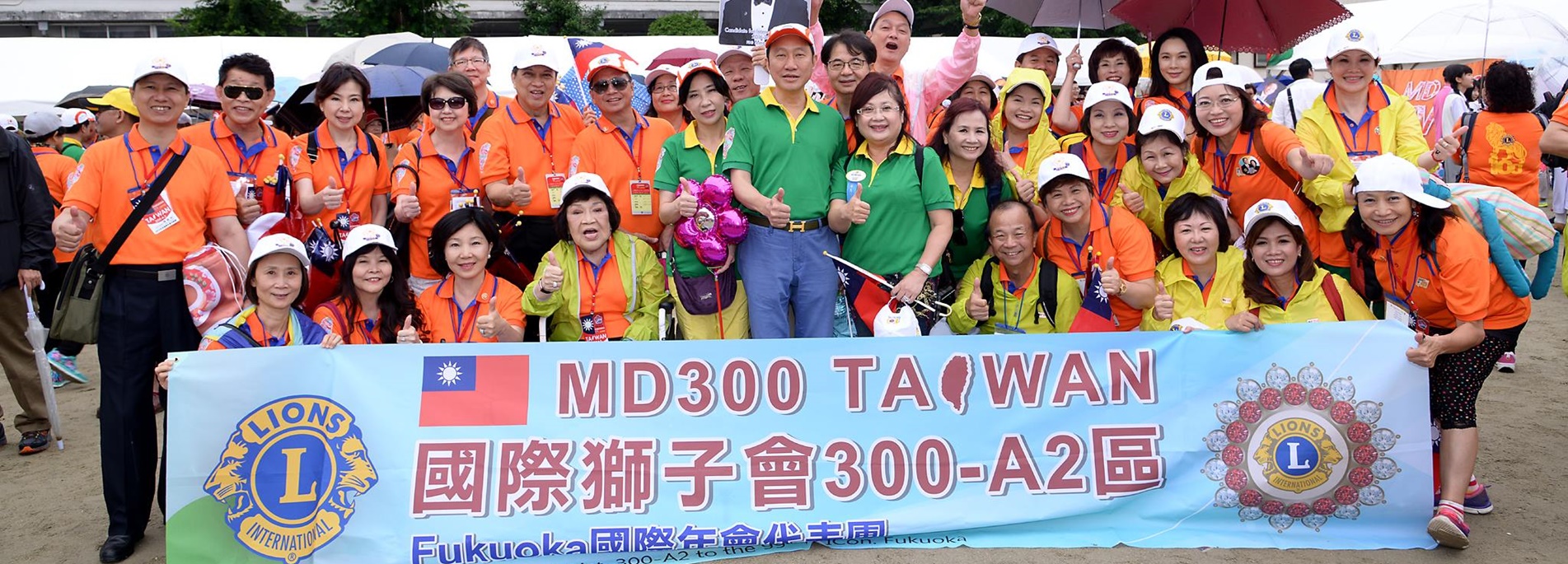 DEDICATION ‧ EXCELLENCE
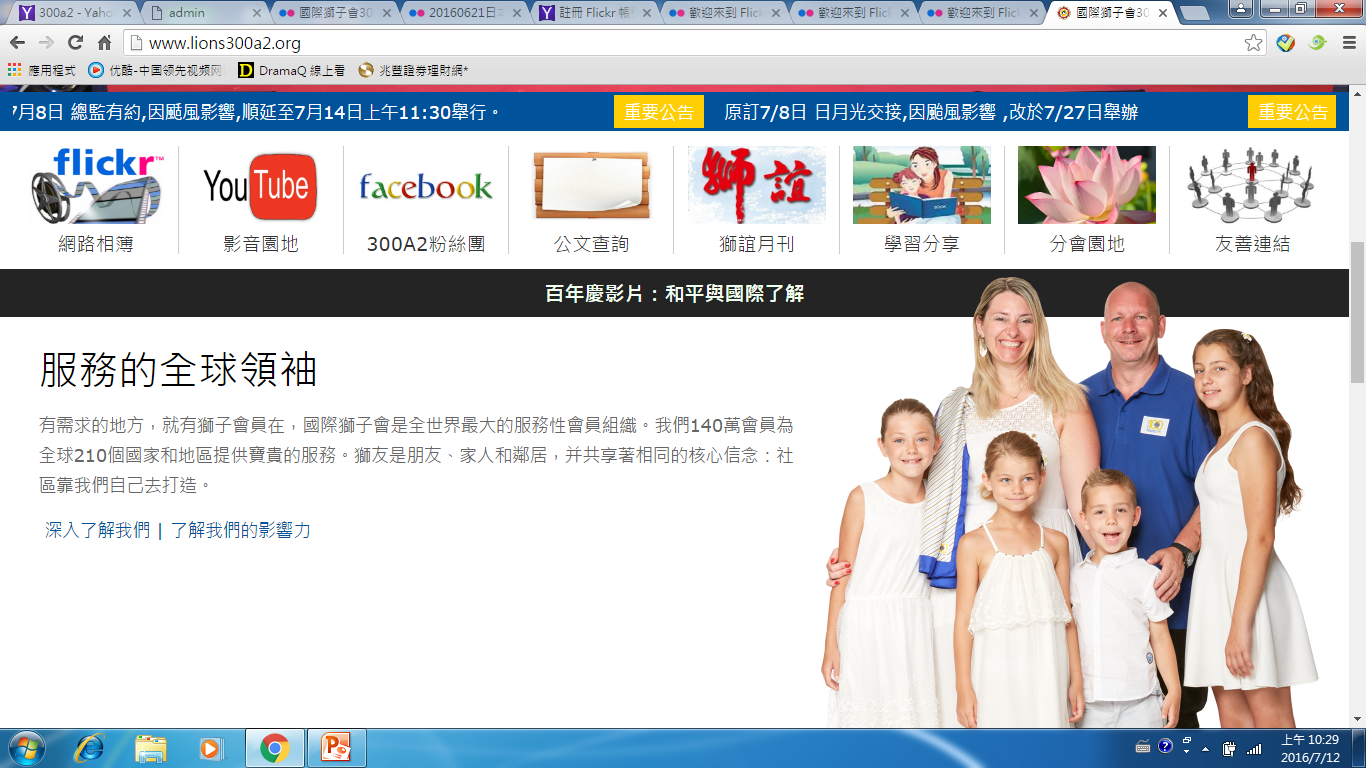 優質服務     超越巔峰
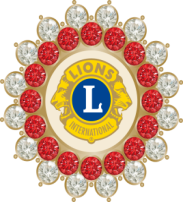 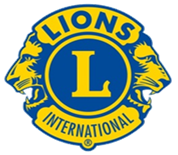 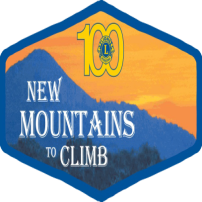 如何進入300A區網路相簿

1﹑區務活動->活動花絮
     (主題相簿)

2﹑網路相簿
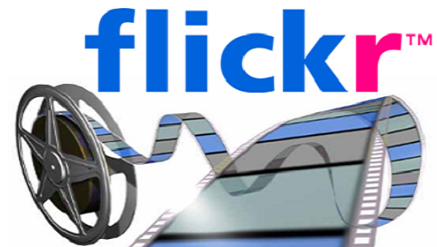 DEDICATION ‧ EXCELLENCE
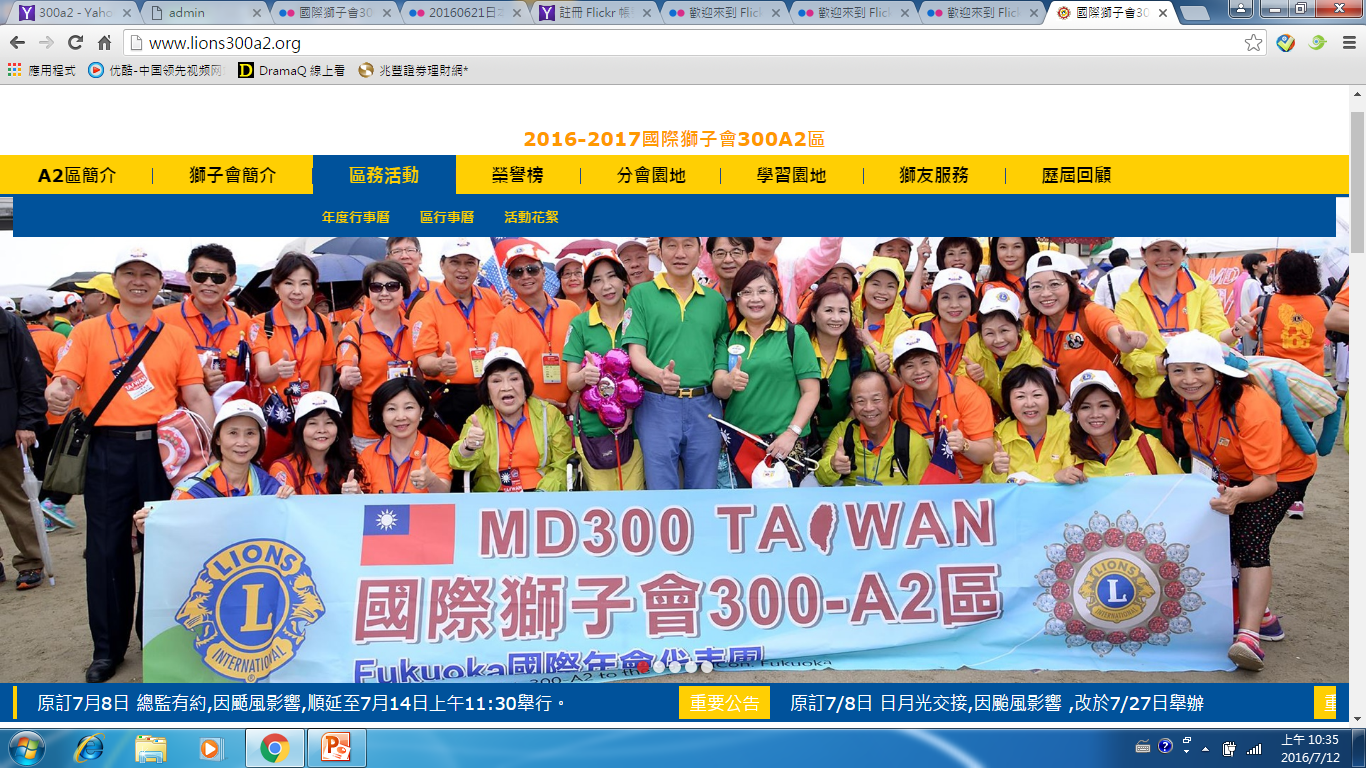 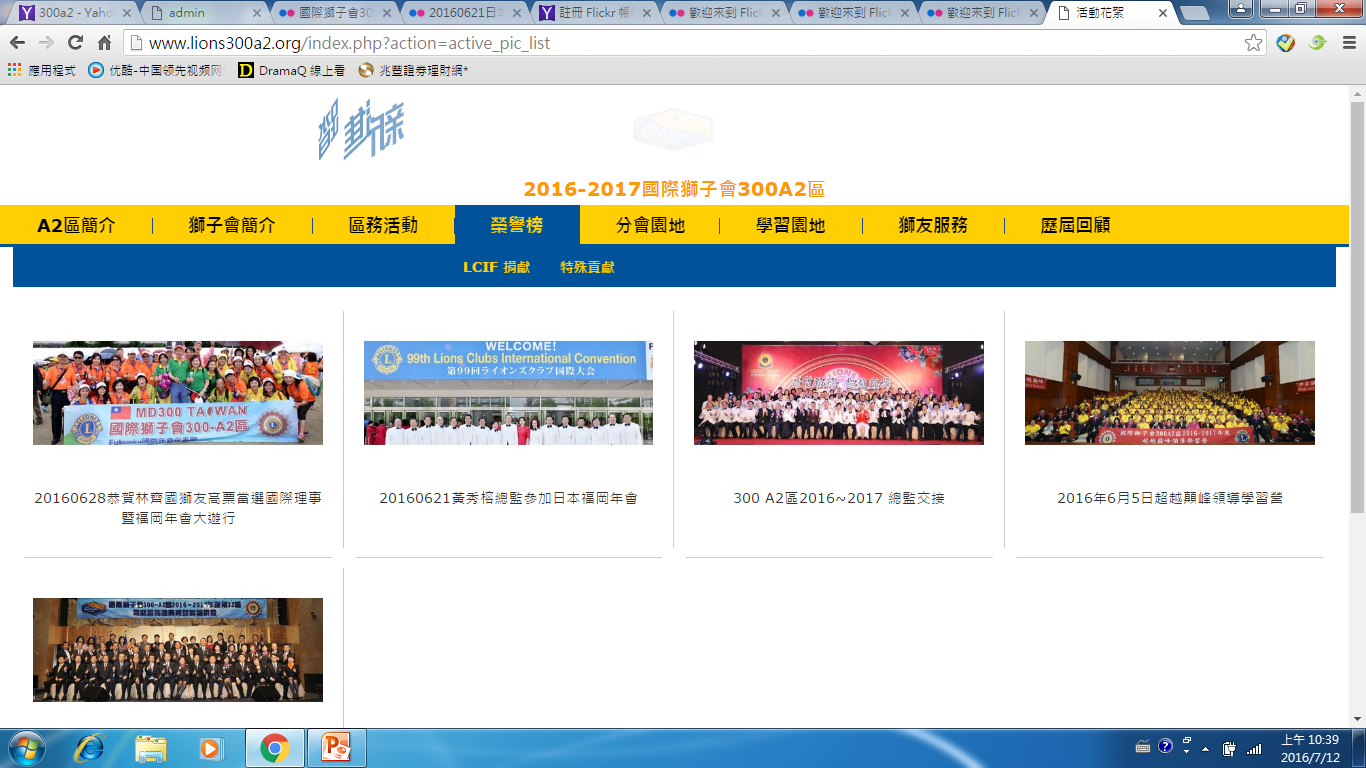 優質服務     超越巔峰
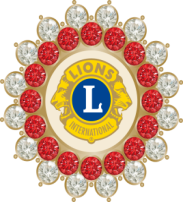 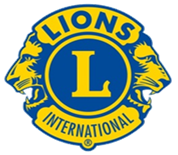 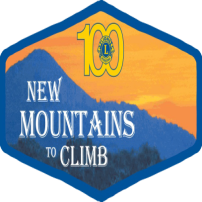 網路相簿
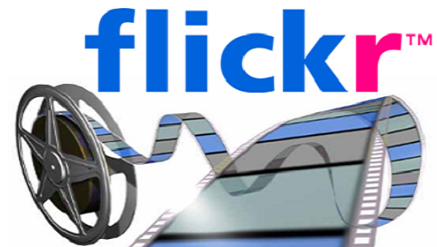 操作與應用
DEDICATION ‧ EXCELLENCE
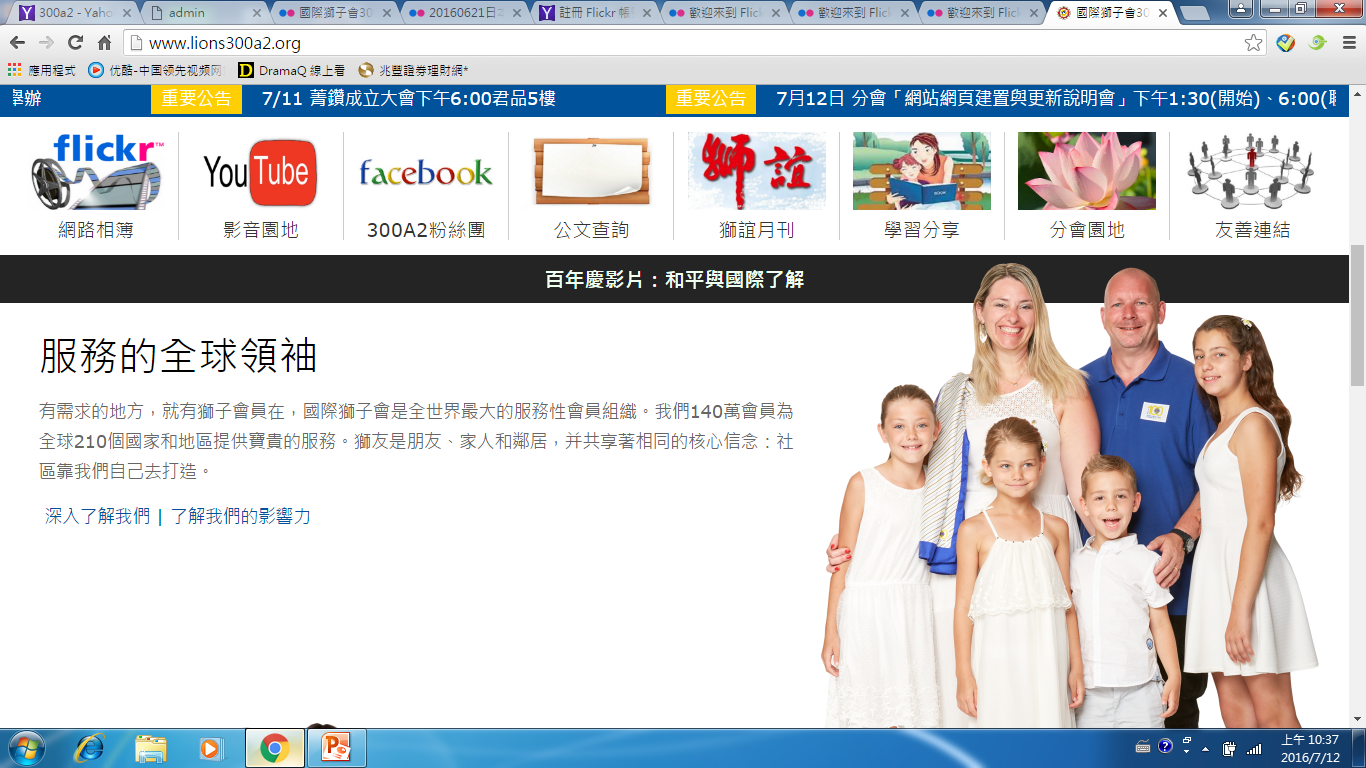 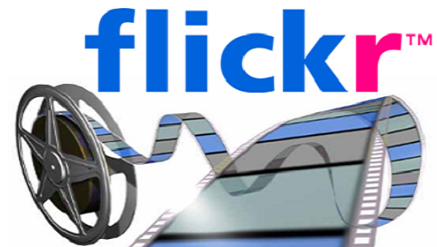 按              圖案
                    網路相簿
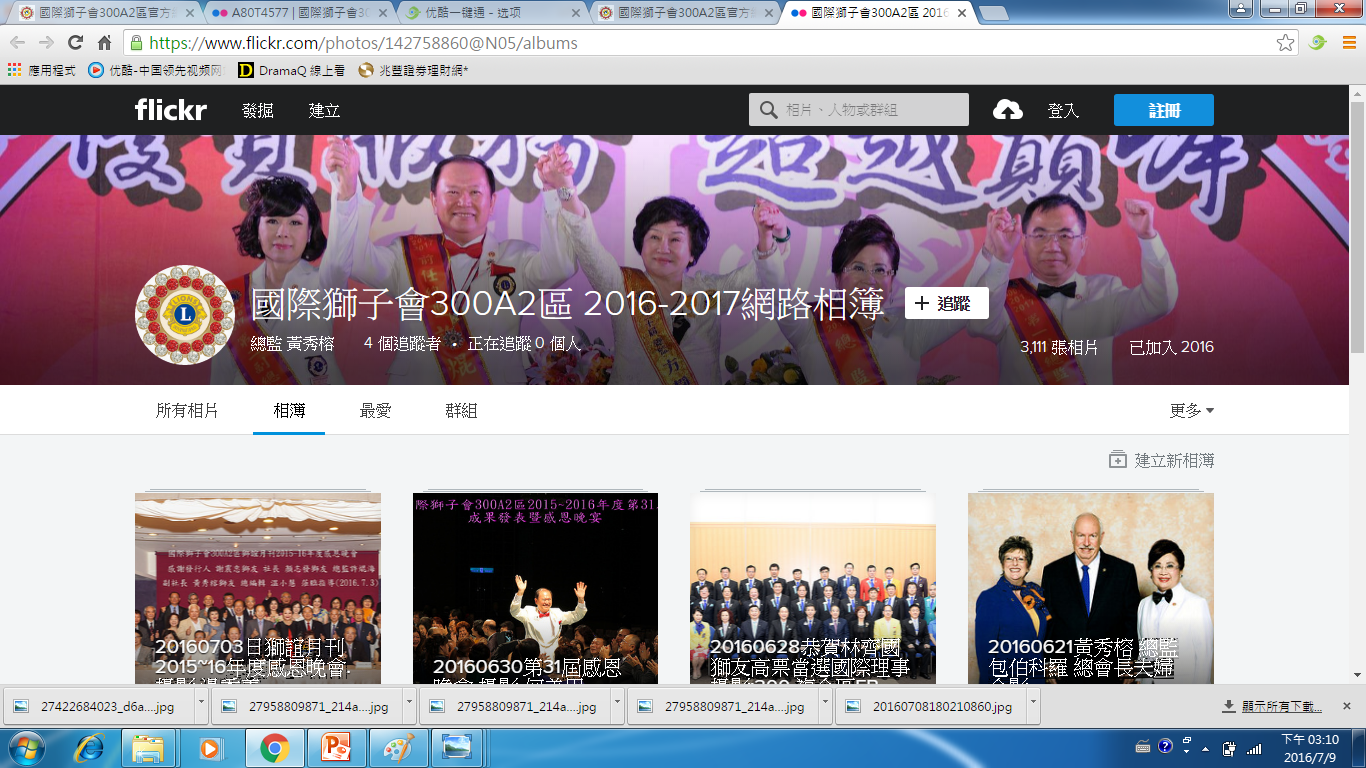 優質服務     超越巔峰
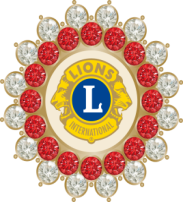 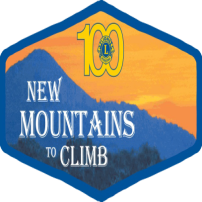 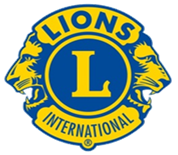 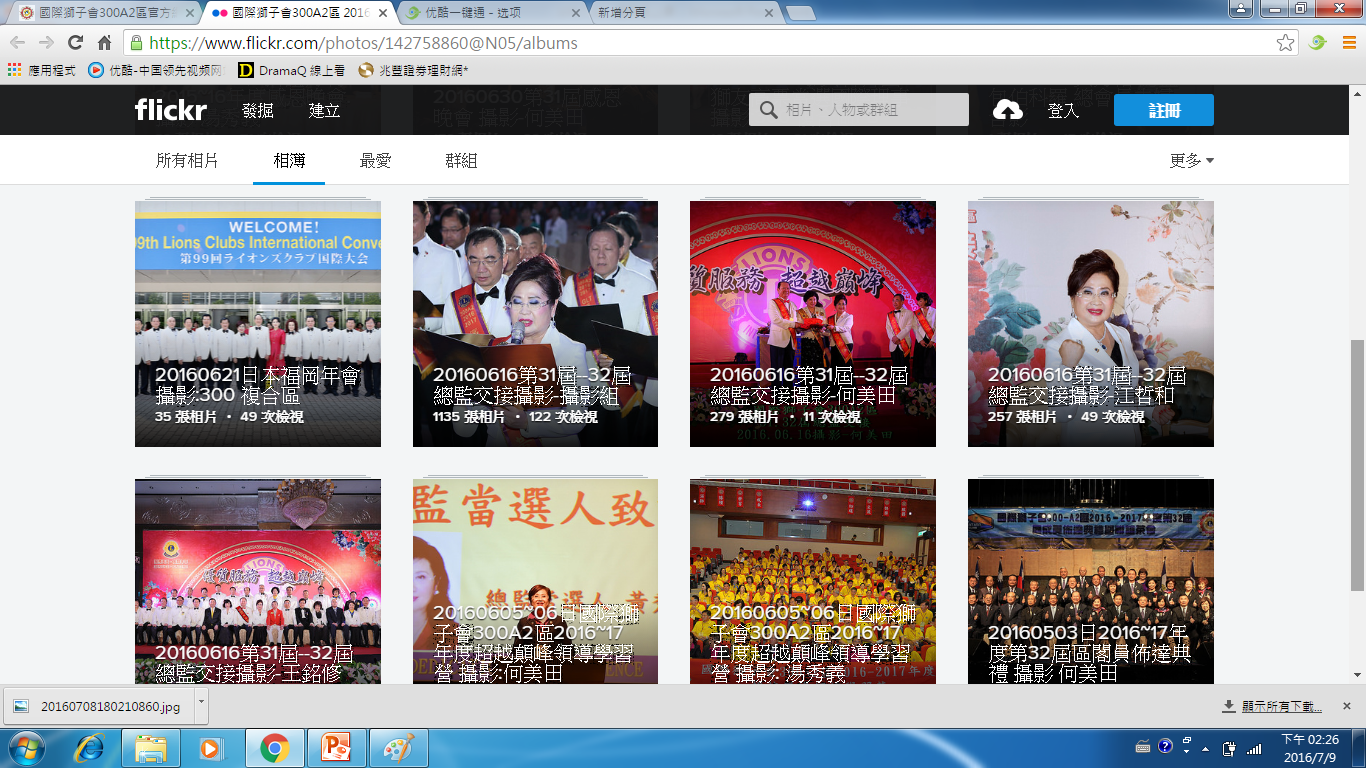 DEDICATION ‧ EXCELLENCE
優質服務     超越巔峰
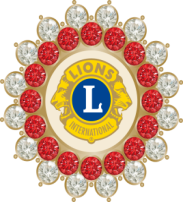 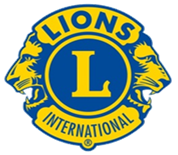 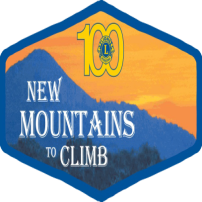 選取相簿
DEDICATION ‧ EXCELLENCE
優質服務     超越巔峰
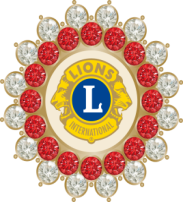 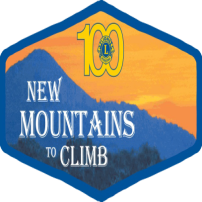 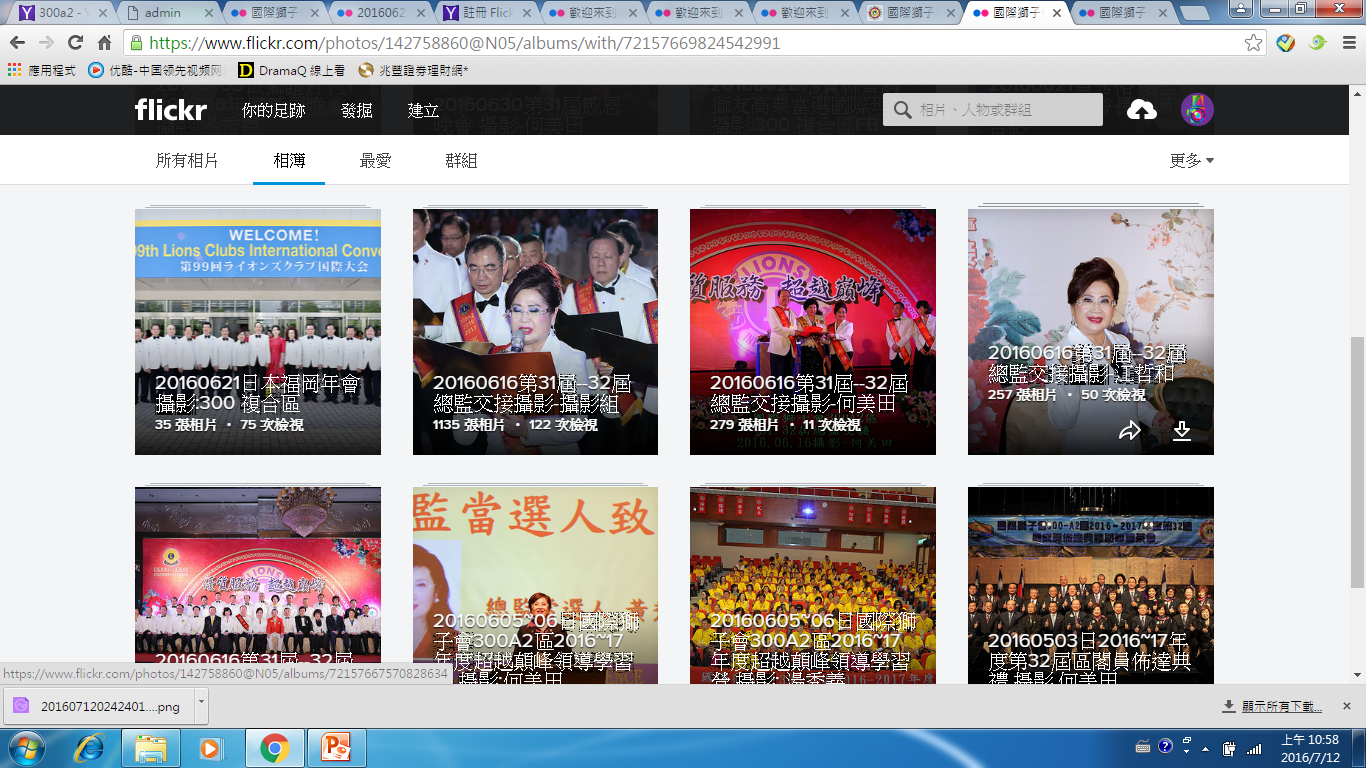 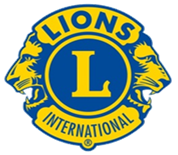 DEDICATION ‧ EXCELLENCE
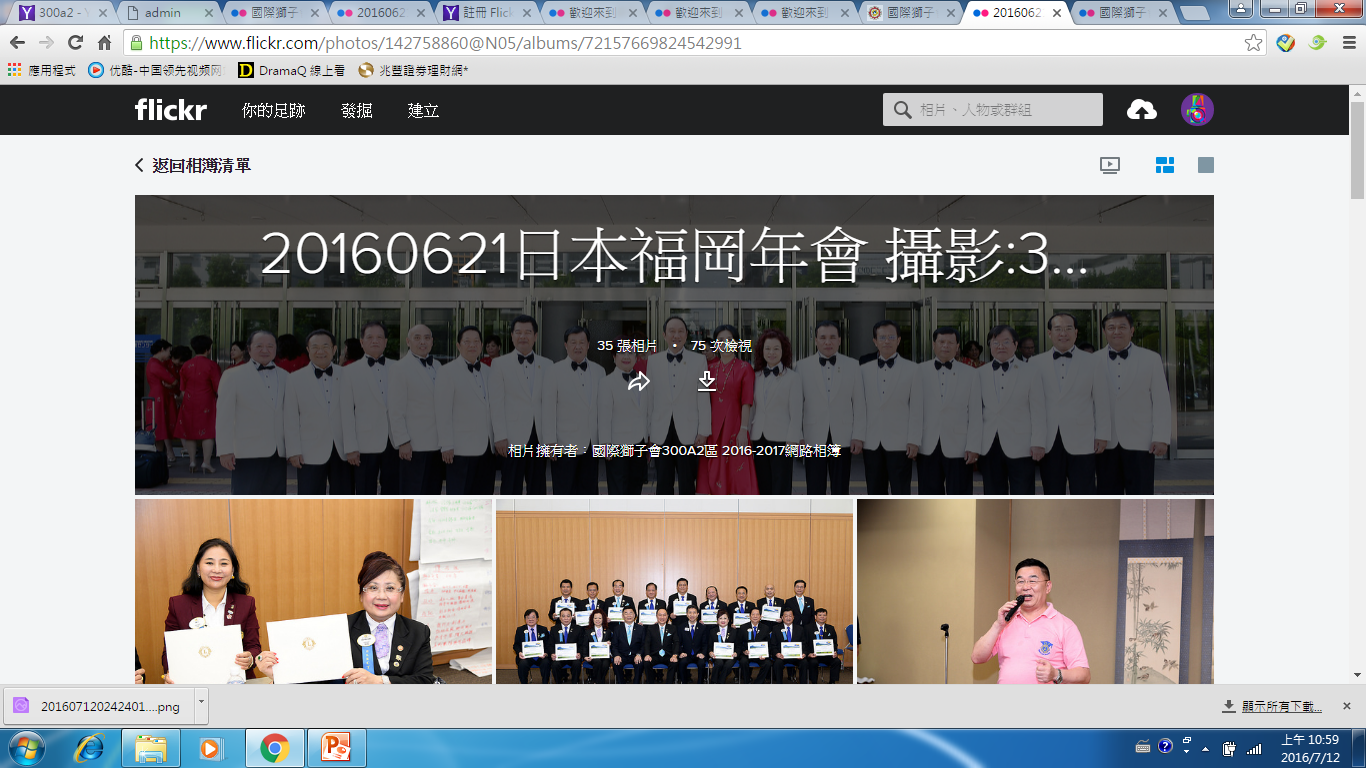 優質服務     超越巔峰
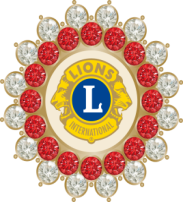 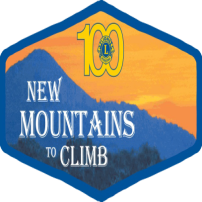 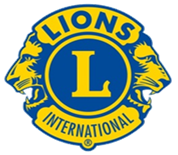 DEDICATION ‧ EXCELLENCE
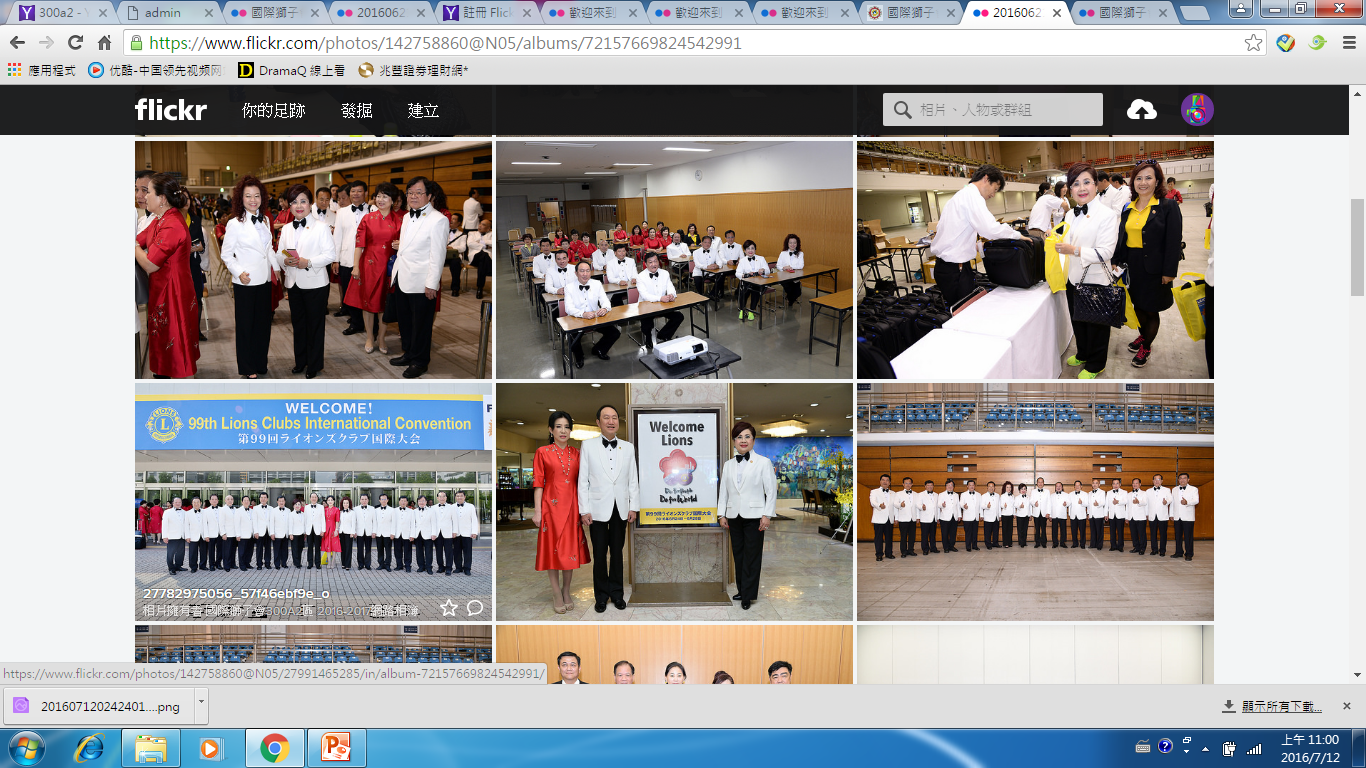 優質服務     超越巔峰
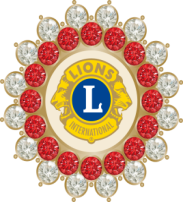 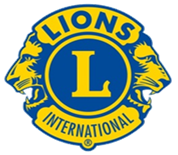 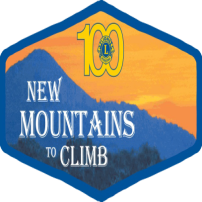 選取相片
DEDICATION ‧ EXCELLENCE
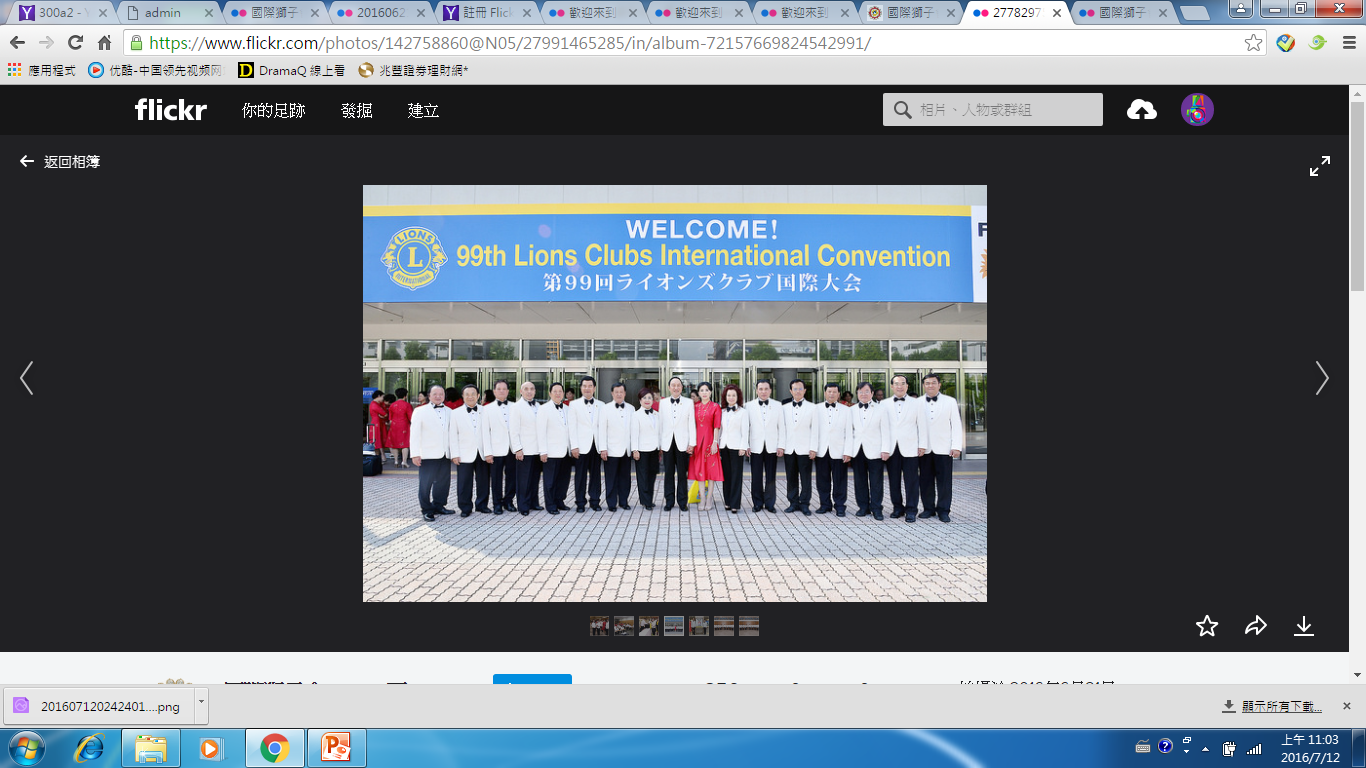 優質服務     超越巔峰
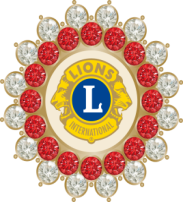 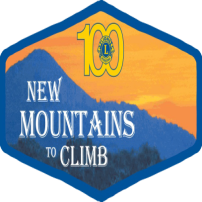 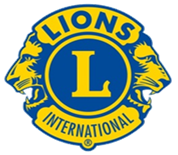 DEDICATION ‧ EXCELLENCE
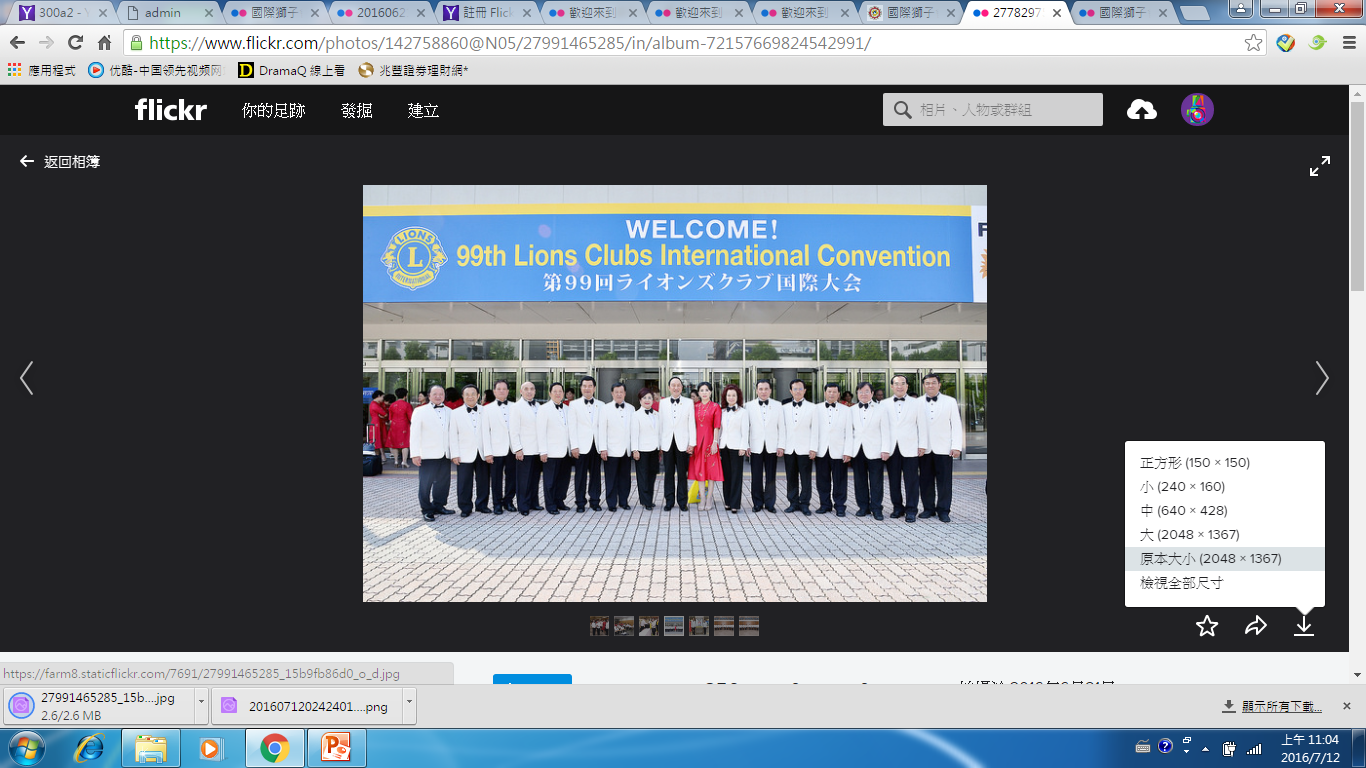 優質服務     超越巔峰
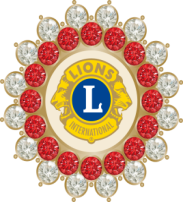 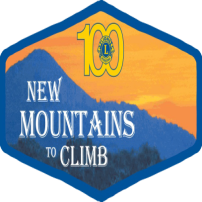 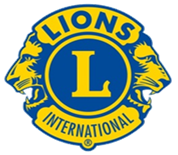 DEDICATION ‧ EXCELLENCE
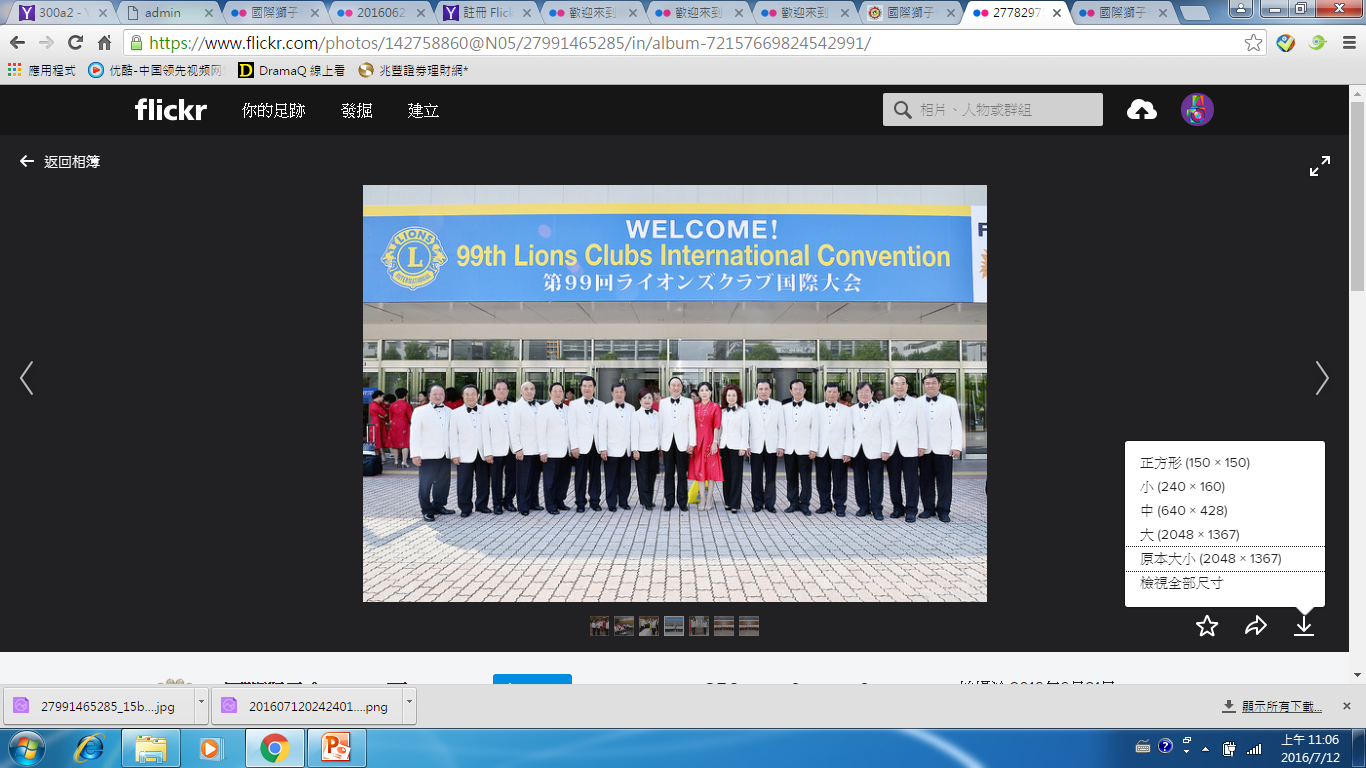 優質服務     超越巔峰
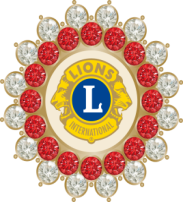 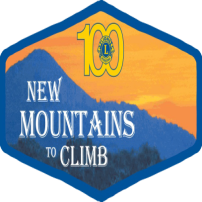 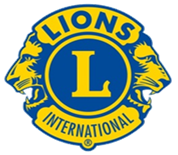 DEDICATION ‧ EXCELLENCE
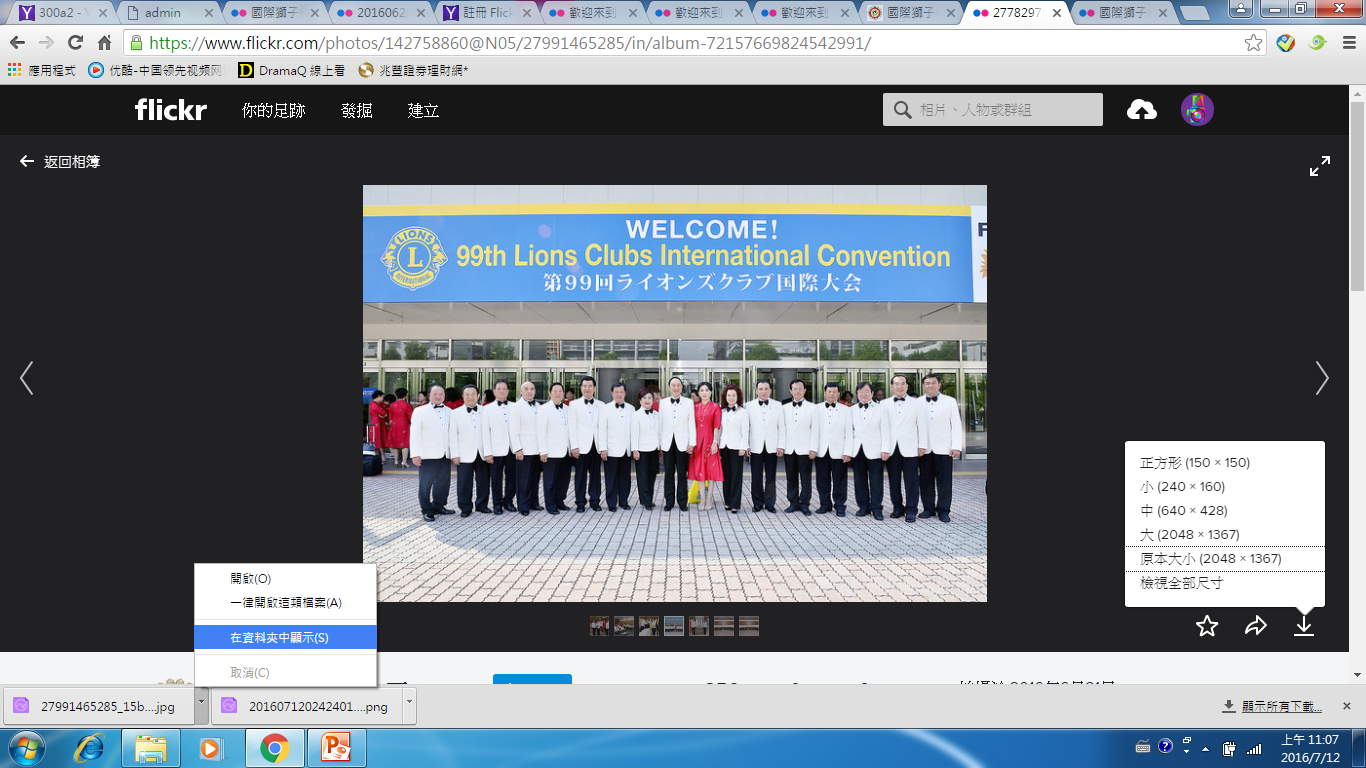 優質服務     超越巔峰
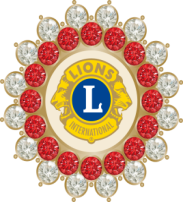 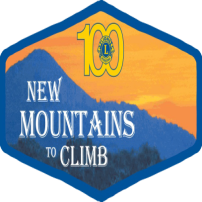 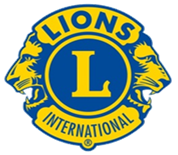 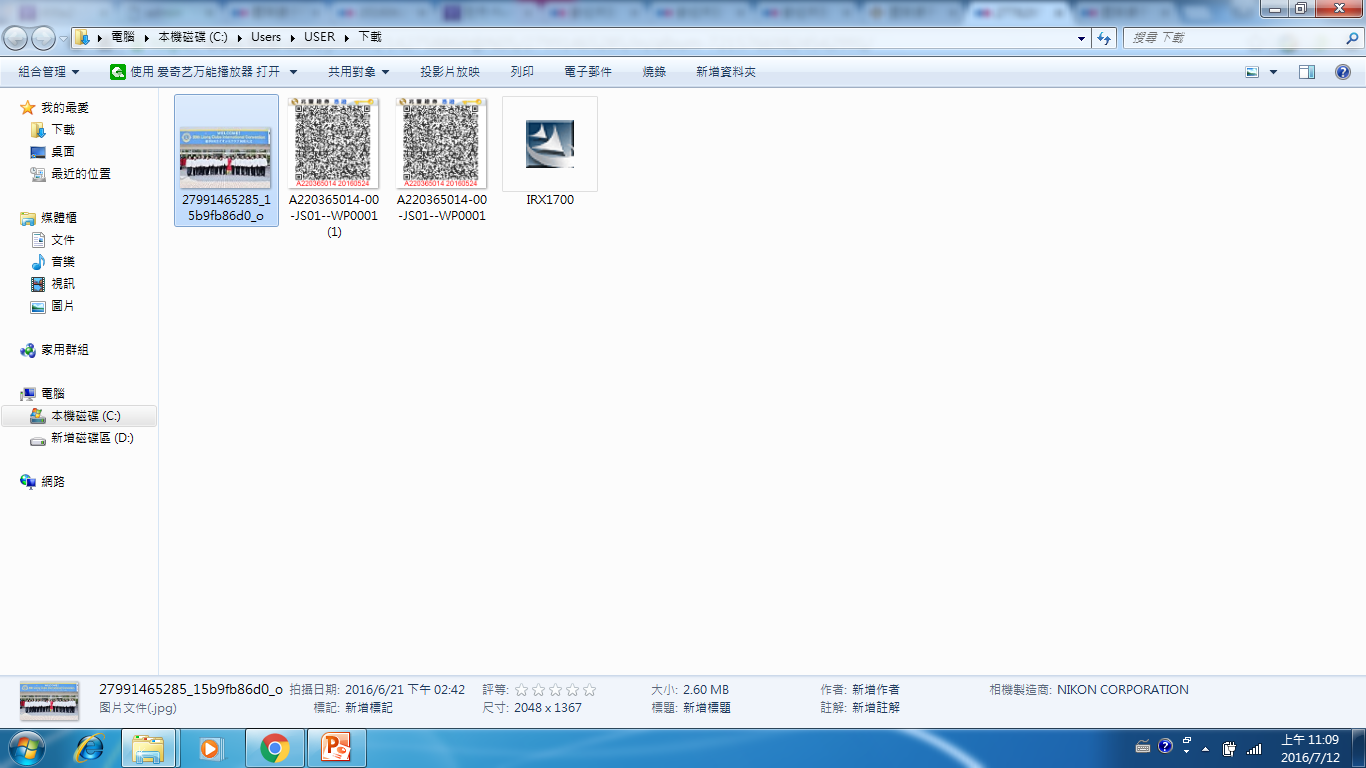 DEDICATION ‧ EXCELLENCE
優質服務     超越巔峰
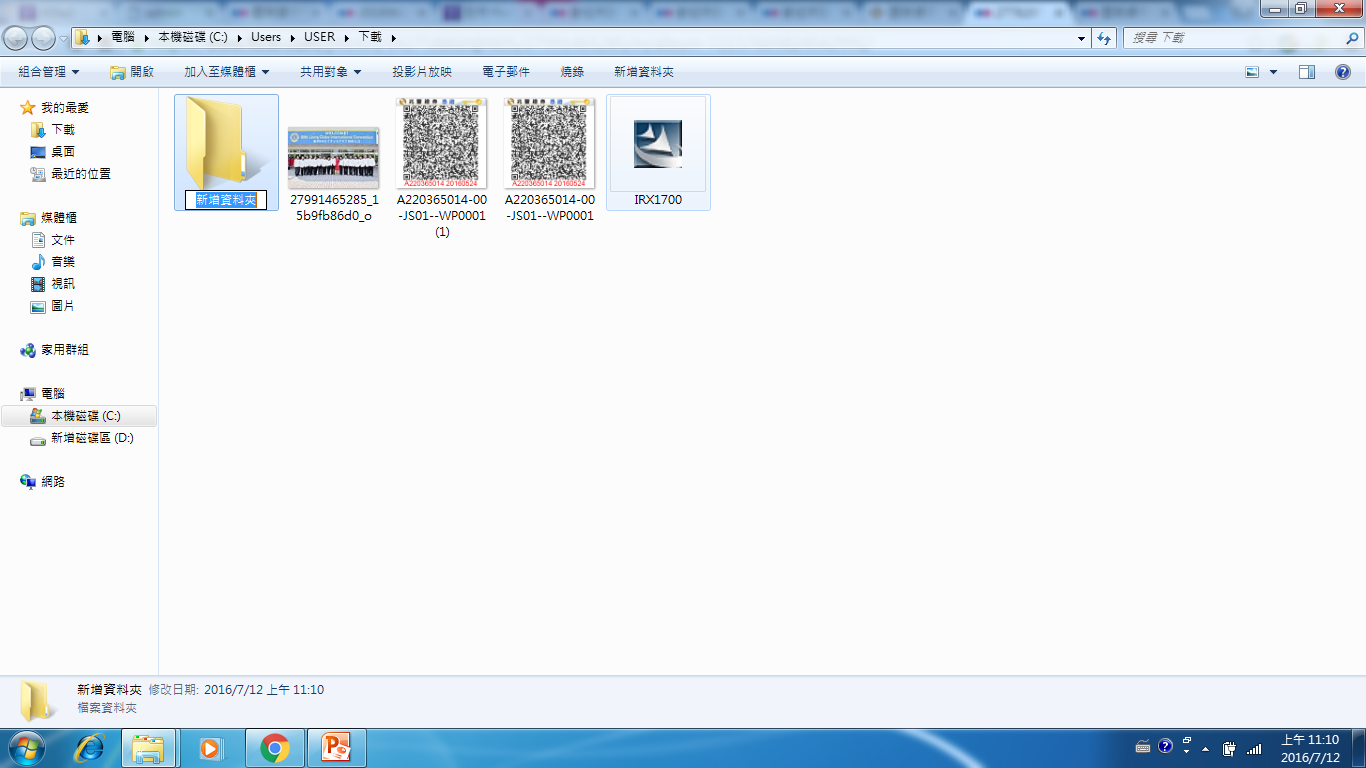 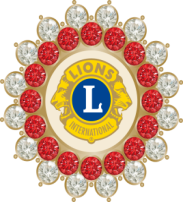 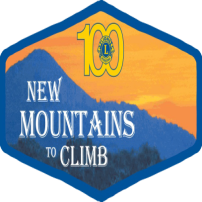 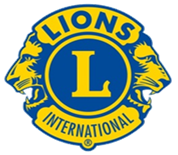 DEDICATION ‧ EXCELLENCE
優質服務     超越巔峰
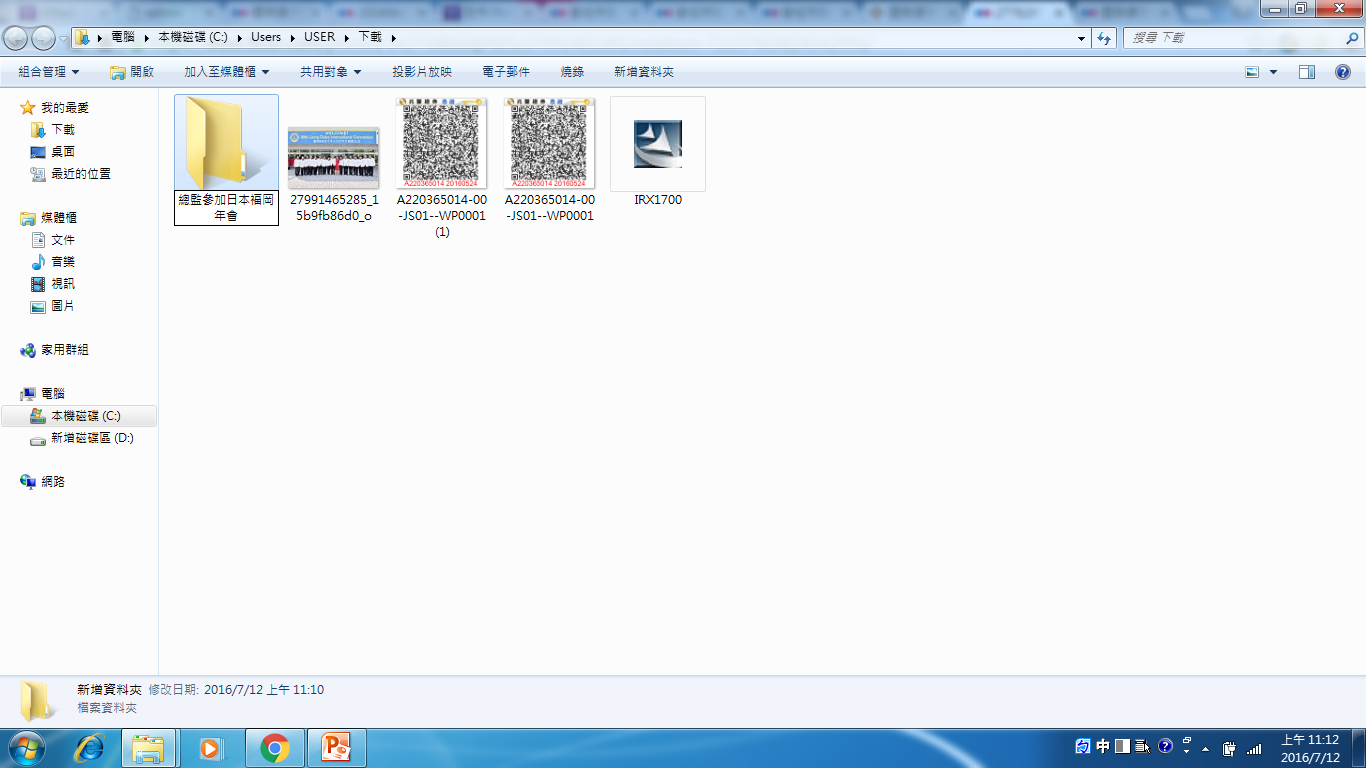 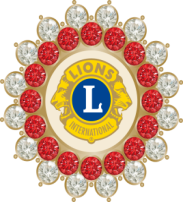 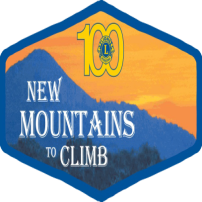 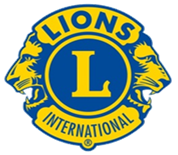 DEDICATION ‧ EXCELLENCE
優質服務     超越巔峰
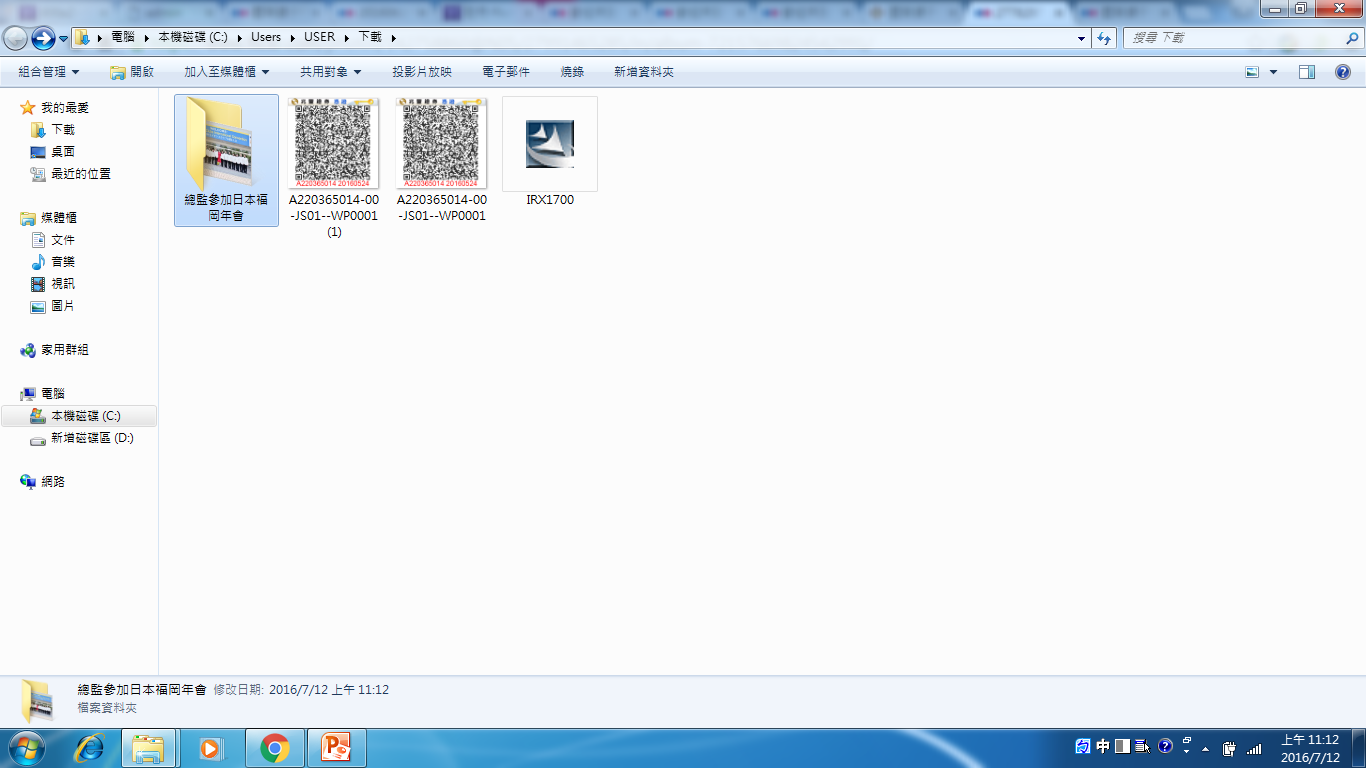 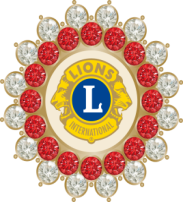 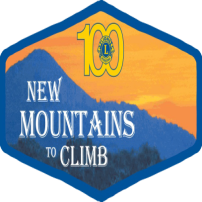 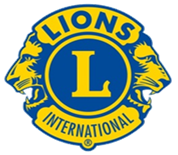 DEDICATION ‧ EXCELLENCE
優質服務     超越巔峰
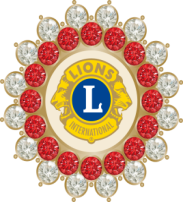 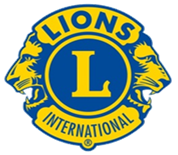 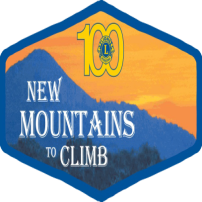 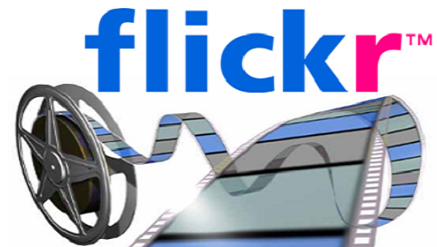 網路相簿功能
DEDICATION ‧ EXCELLENCE
優質服務     超越巔峰
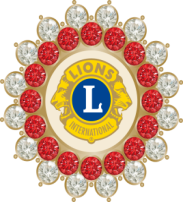 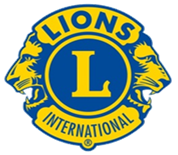 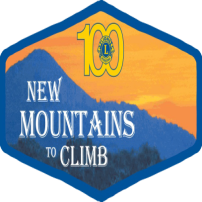 1﹑分享至  FACEBOOK

2﹑整本相簿下載
DEDICATION ‧ EXCELLENCE
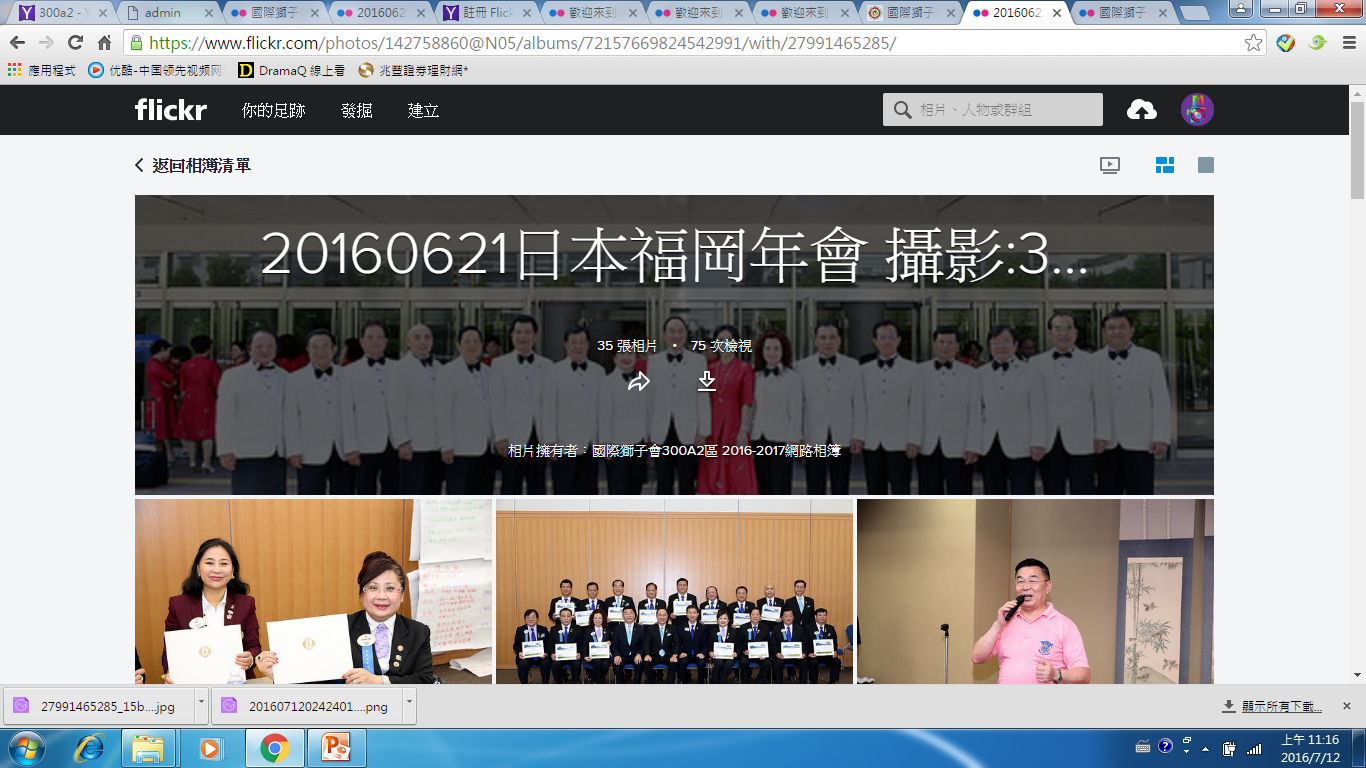 優質服務     超越巔峰
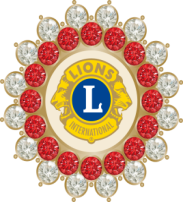 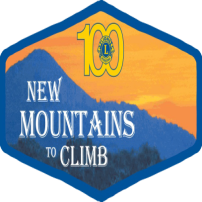 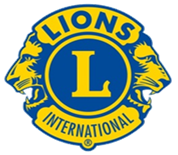 DEDICATION ‧ EXCELLENCE
優質服務     超越巔峰
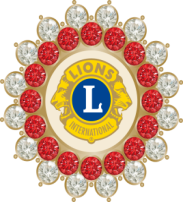 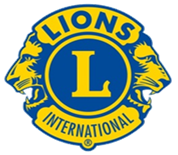 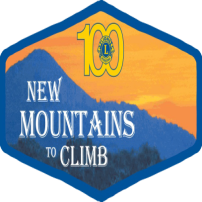 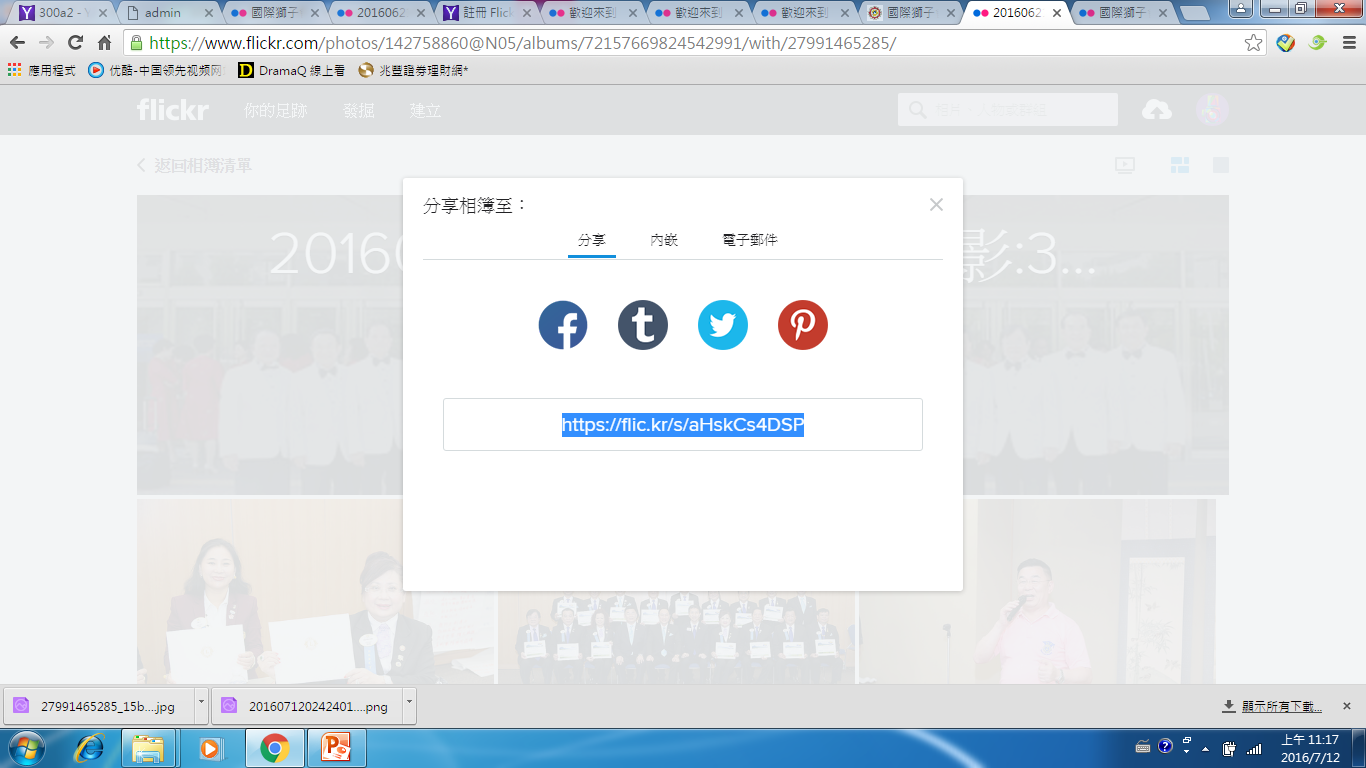 DEDICATION ‧ EXCELLENCE
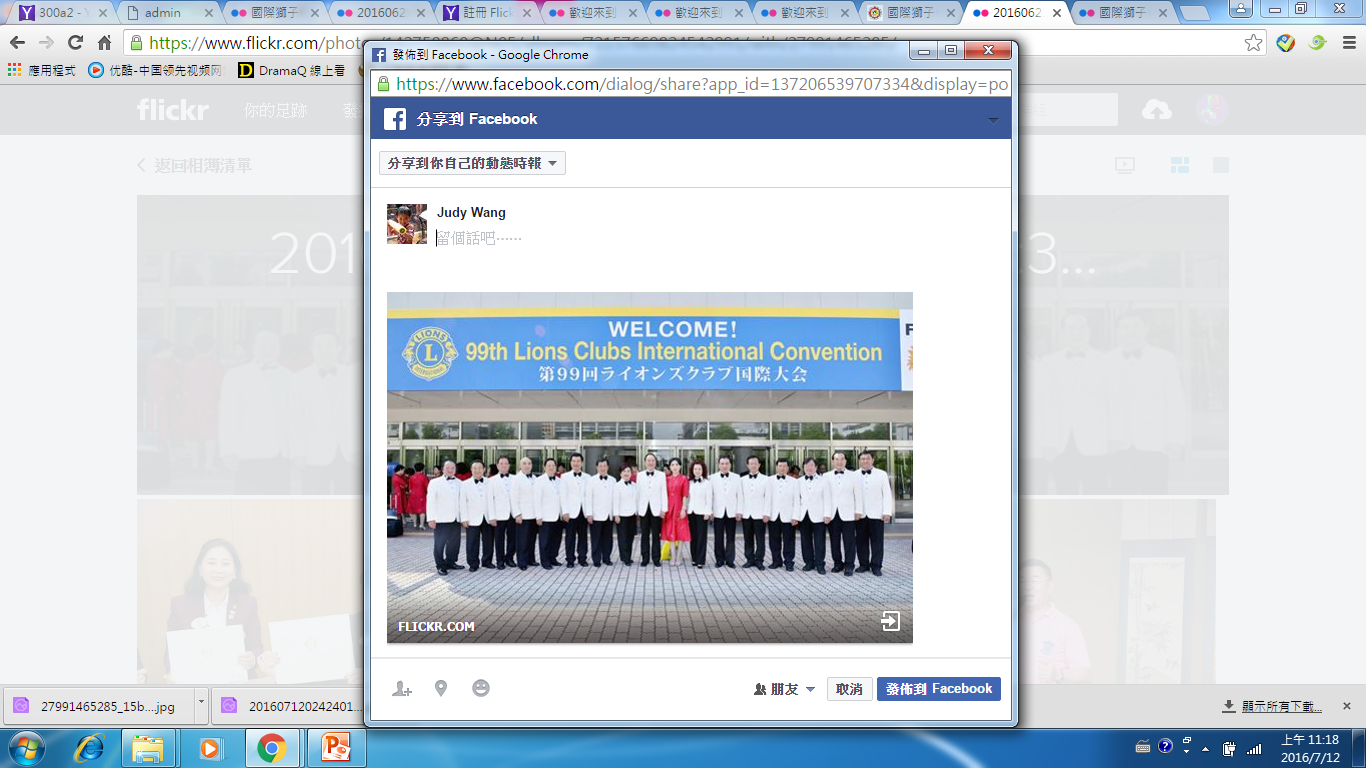 優質服務     超越巔峰
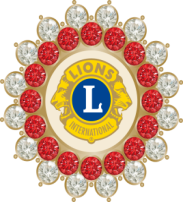 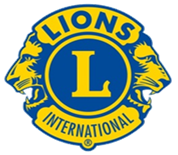 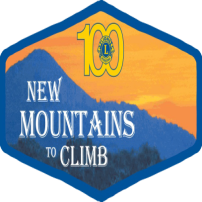 DEDICATION ‧ EXCELLENCE
優質服務     超越巔峰
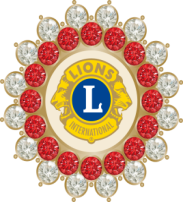 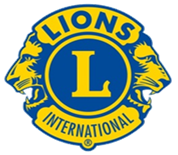 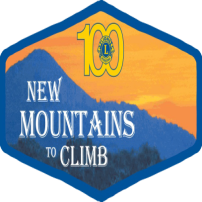 整本相簿下載
DEDICATION ‧ EXCELLENCE
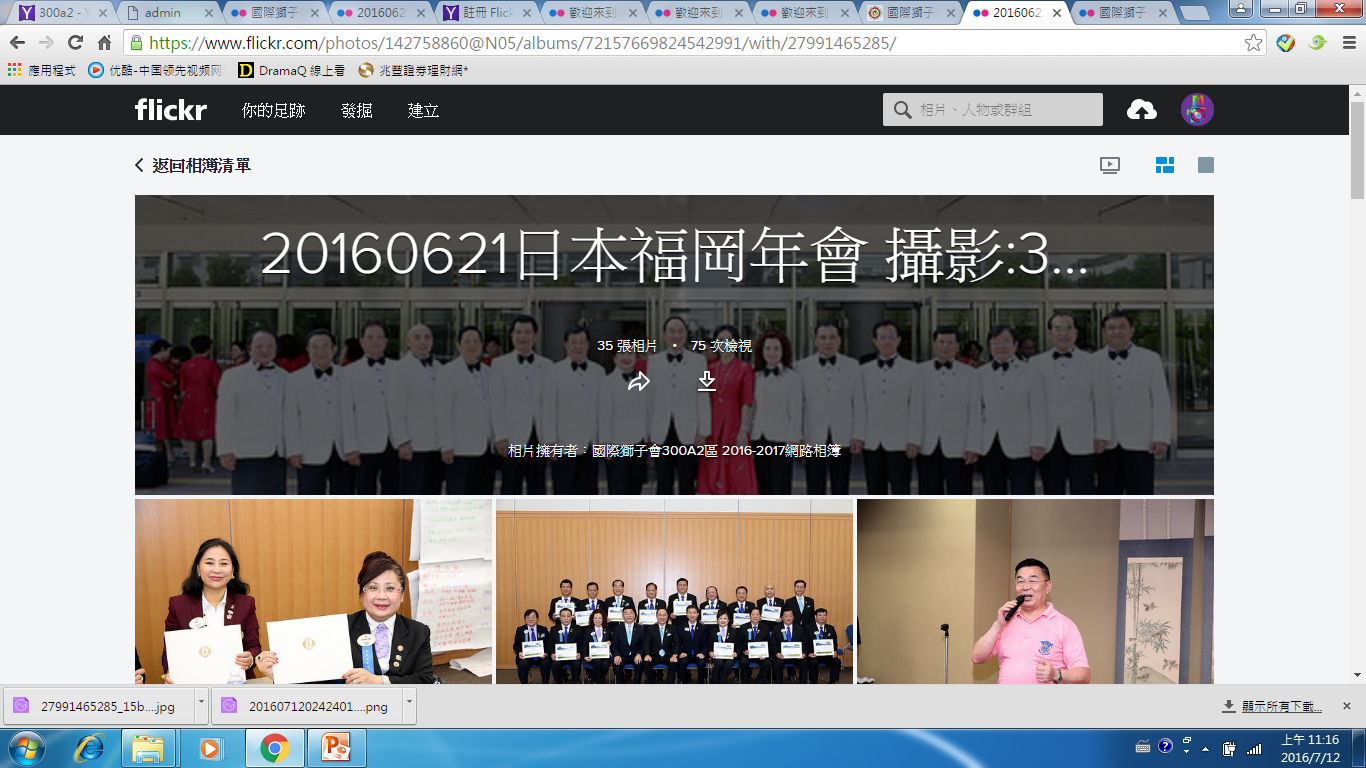 優質服務     超越巔峰
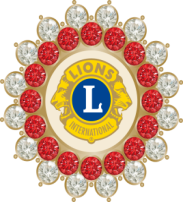 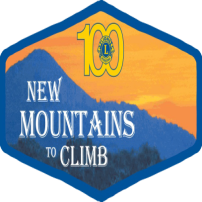 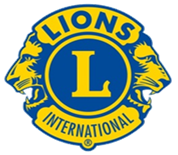 DEDICATION ‧ EXCELLENCE
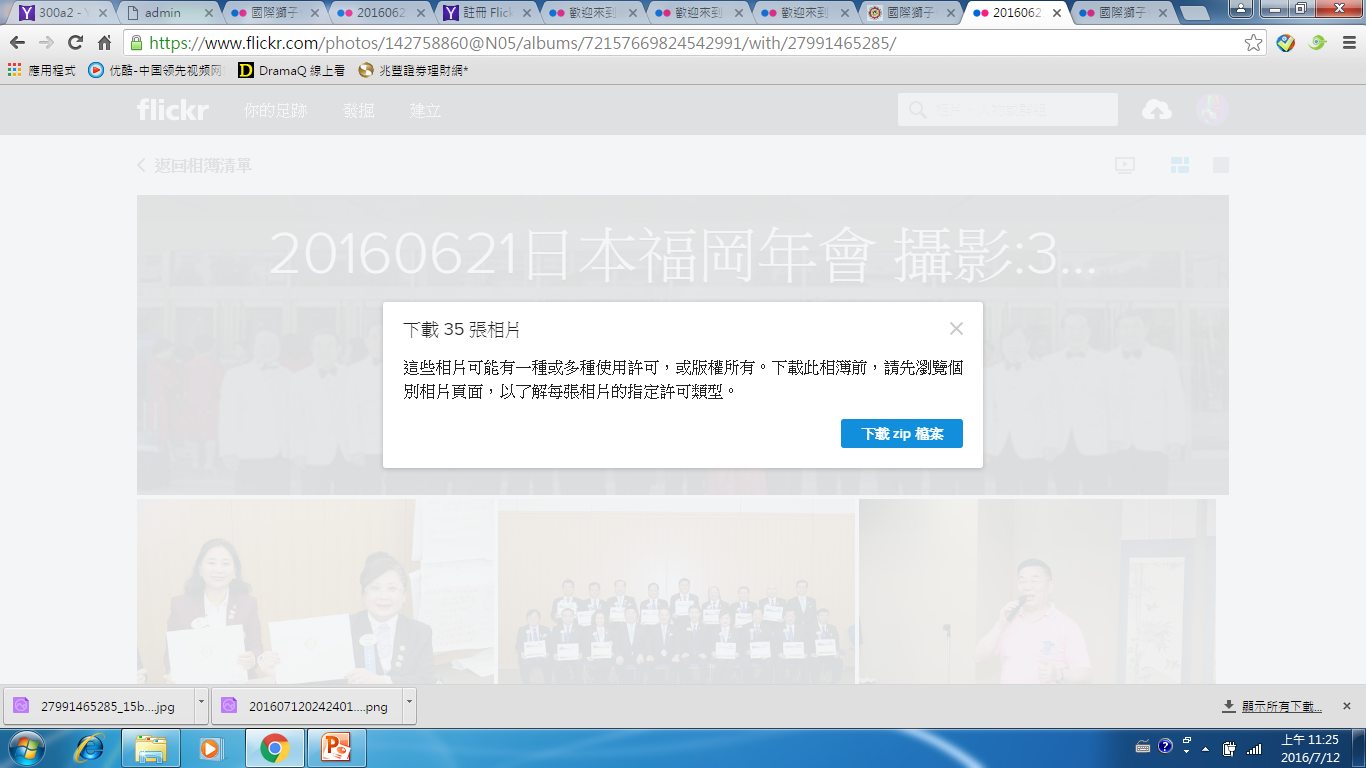 優質服務     超越巔峰
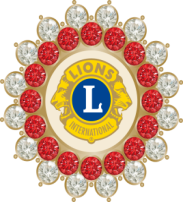 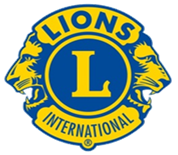 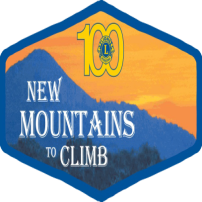 DEDICATION ‧ EXCELLENCE
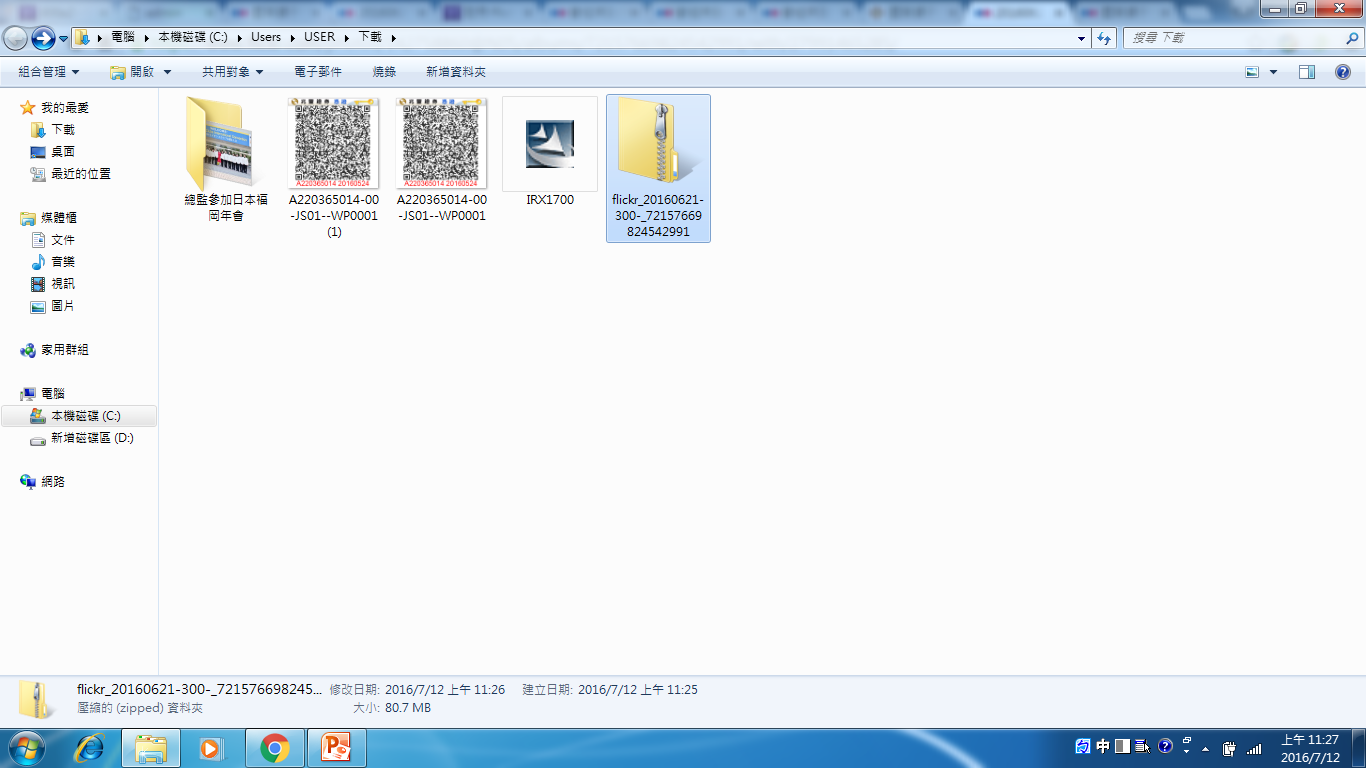 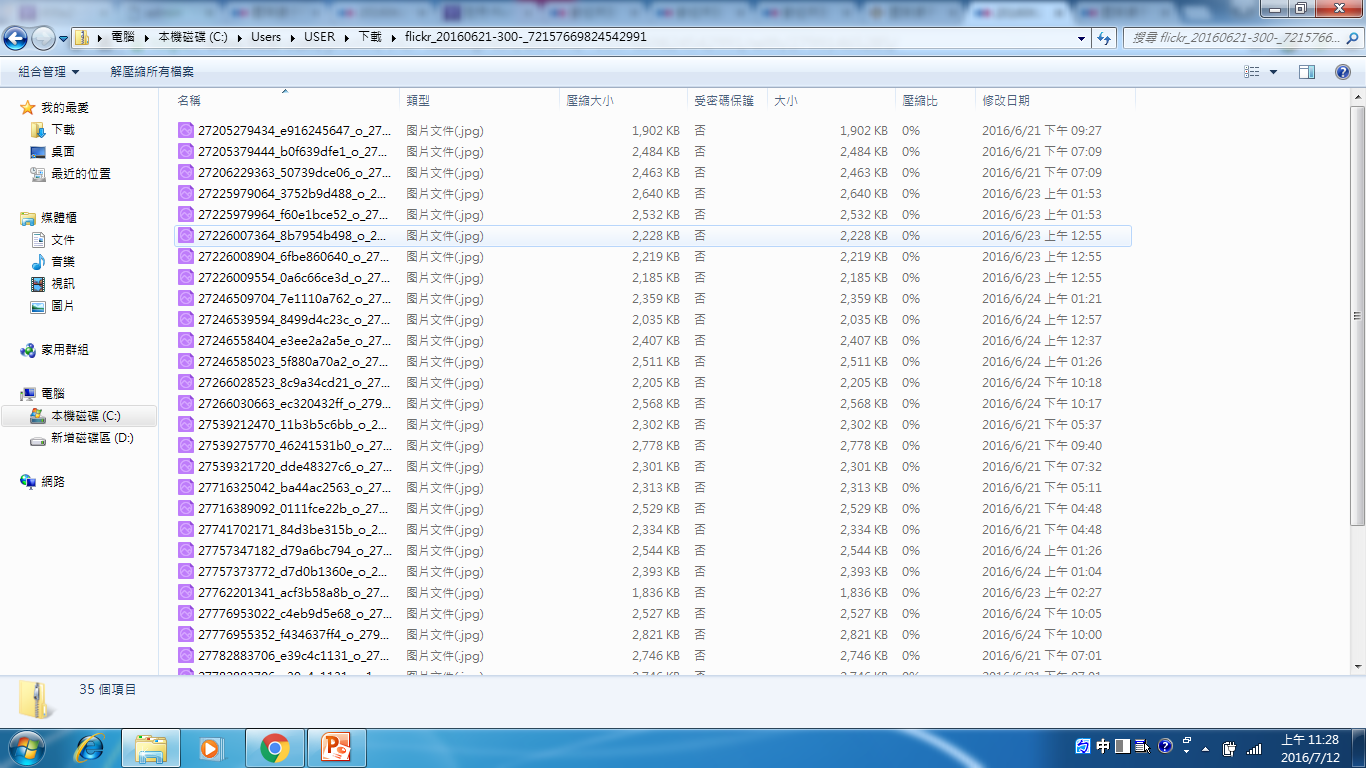 優質服務     超越巔峰
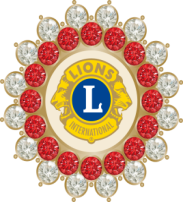 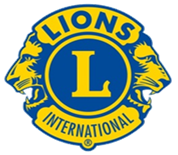 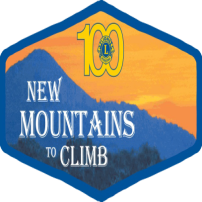 整本網路相簿下載
解析度較低
DEDICATION ‧ EXCELLENCE
優質服務     超越巔峰
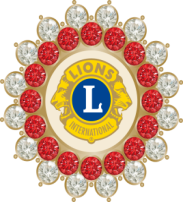 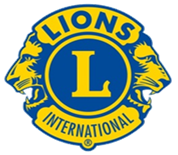 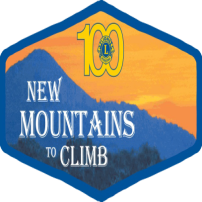 如何進入
300 A2區 FACEBOOK
DEDICATION ‧ EXCELLENCE
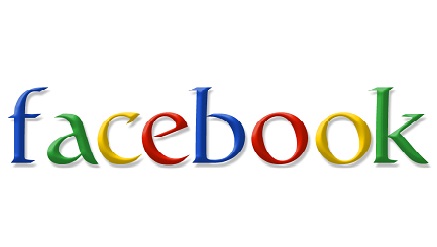 按            圖案
                     300 A2 區粉絲團
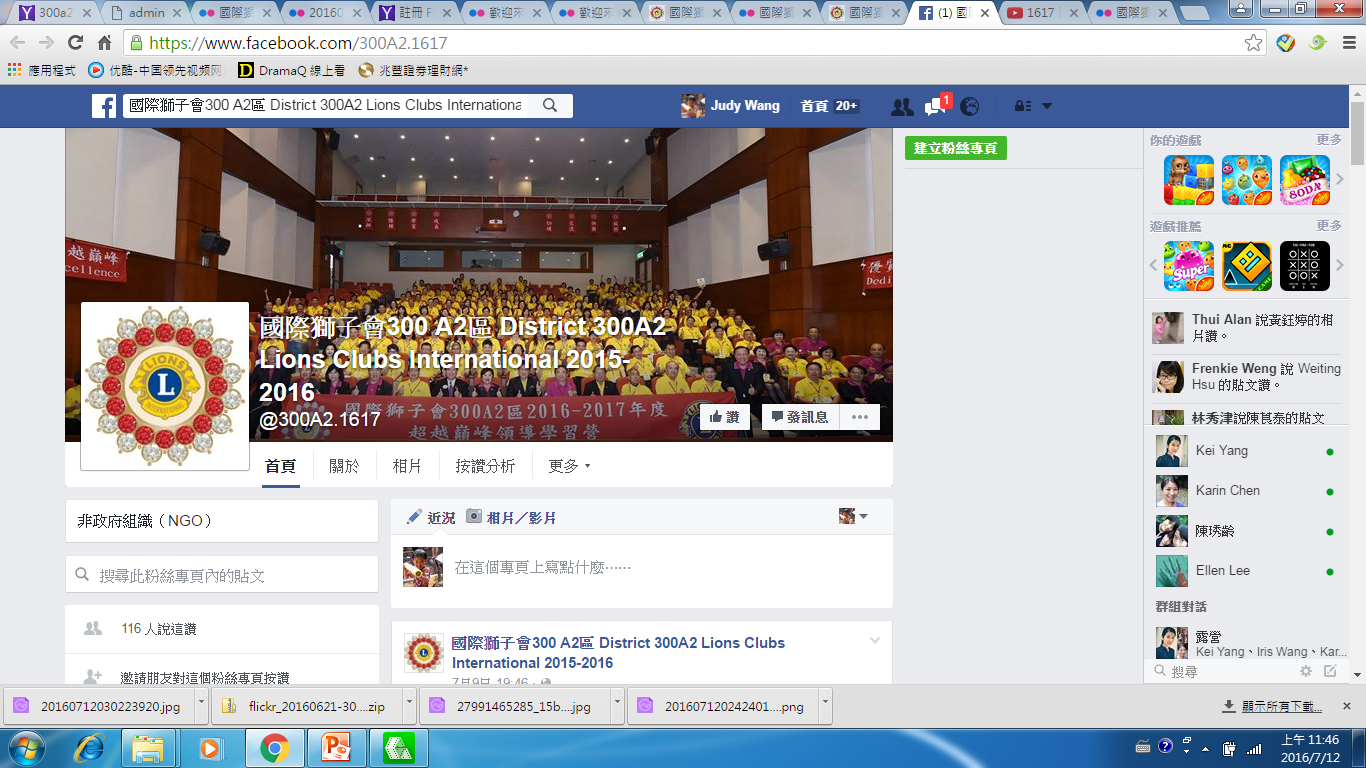 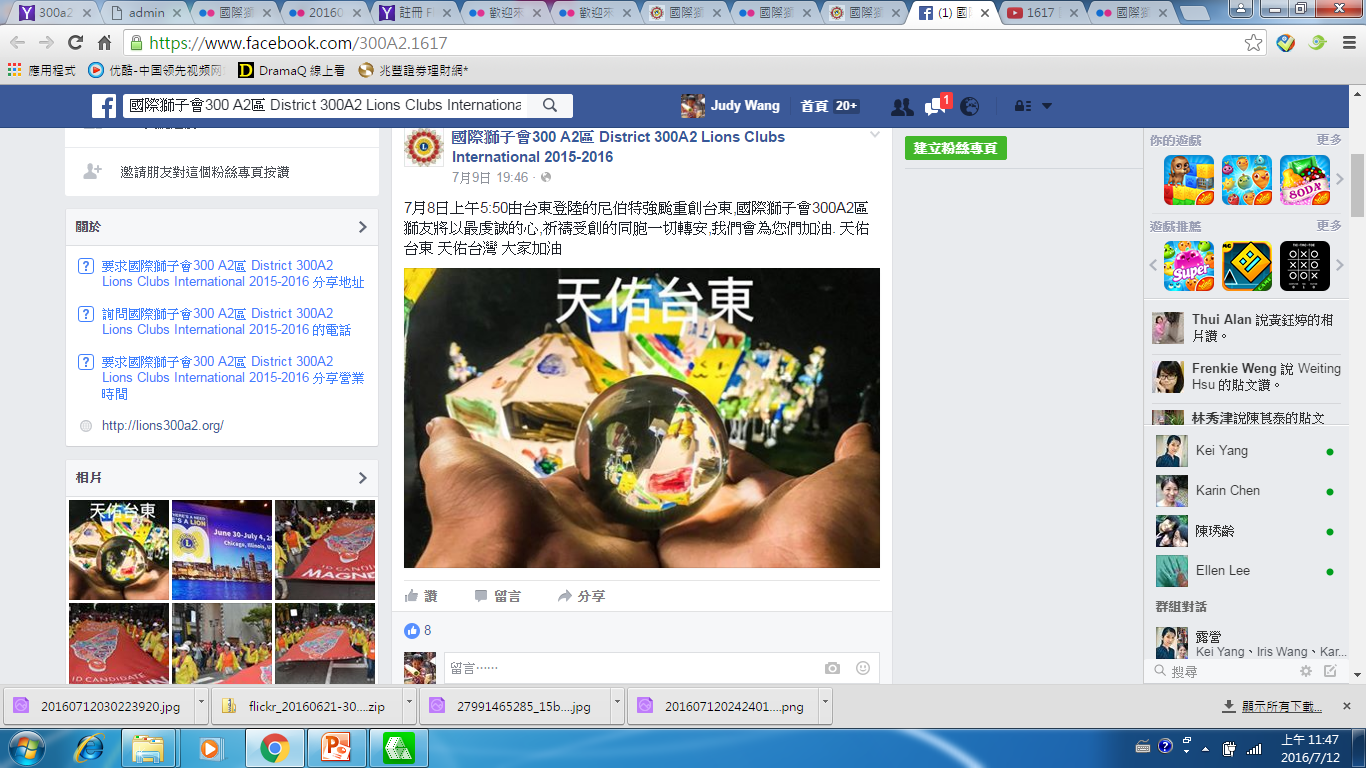 優質服務     超越巔峰
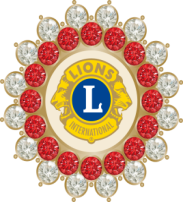 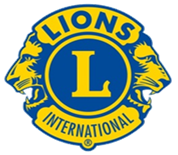 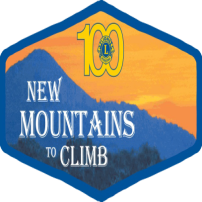 如何進入
300 A2區 You Tube
DEDICATION ‧ EXCELLENCE
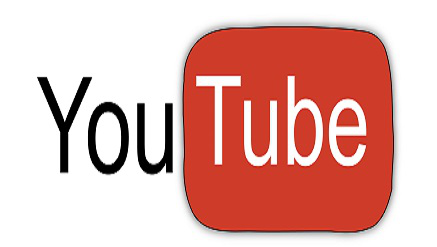 按            圖案
                          影音園地
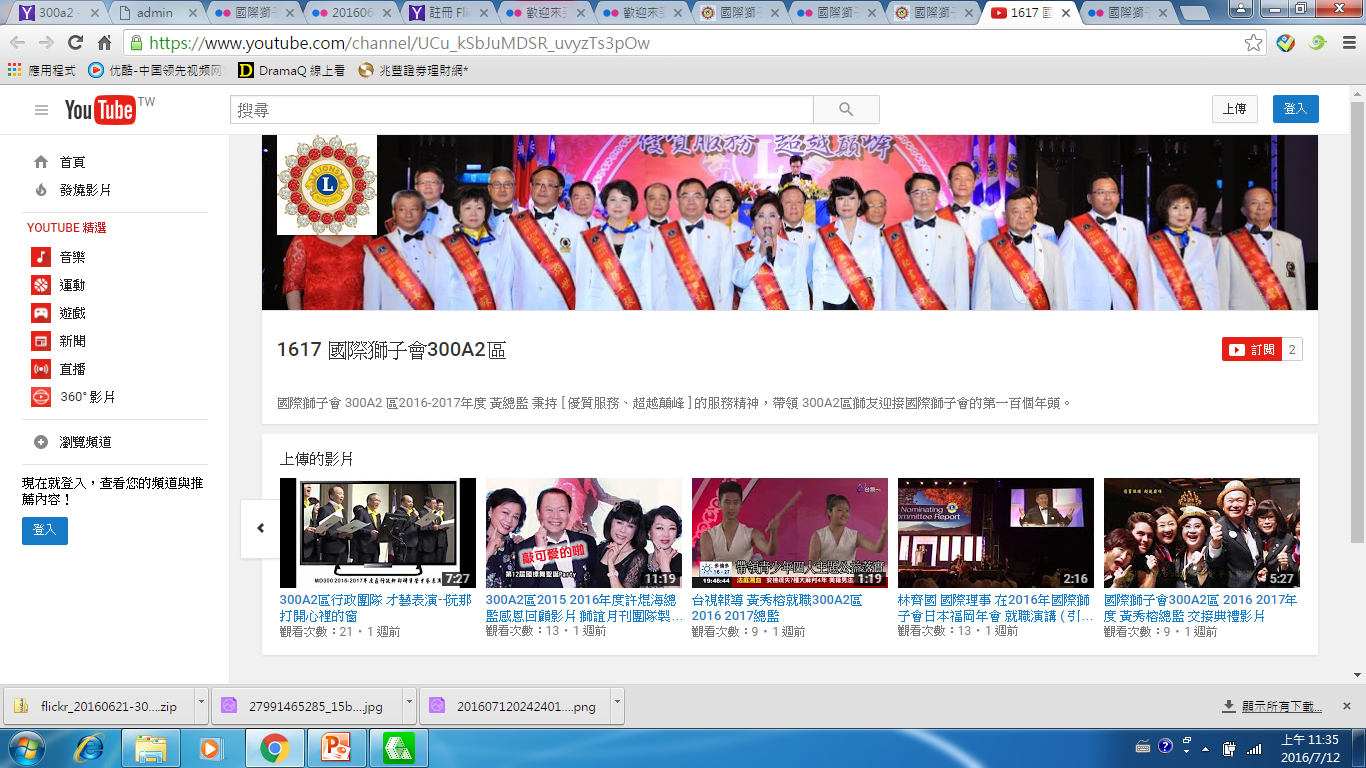 優質服務     超越巔峰
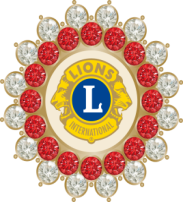 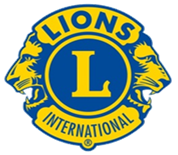 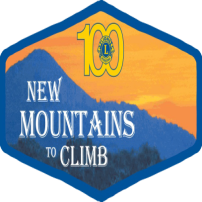 選取影片
DEDICATION ‧ EXCELLENCE
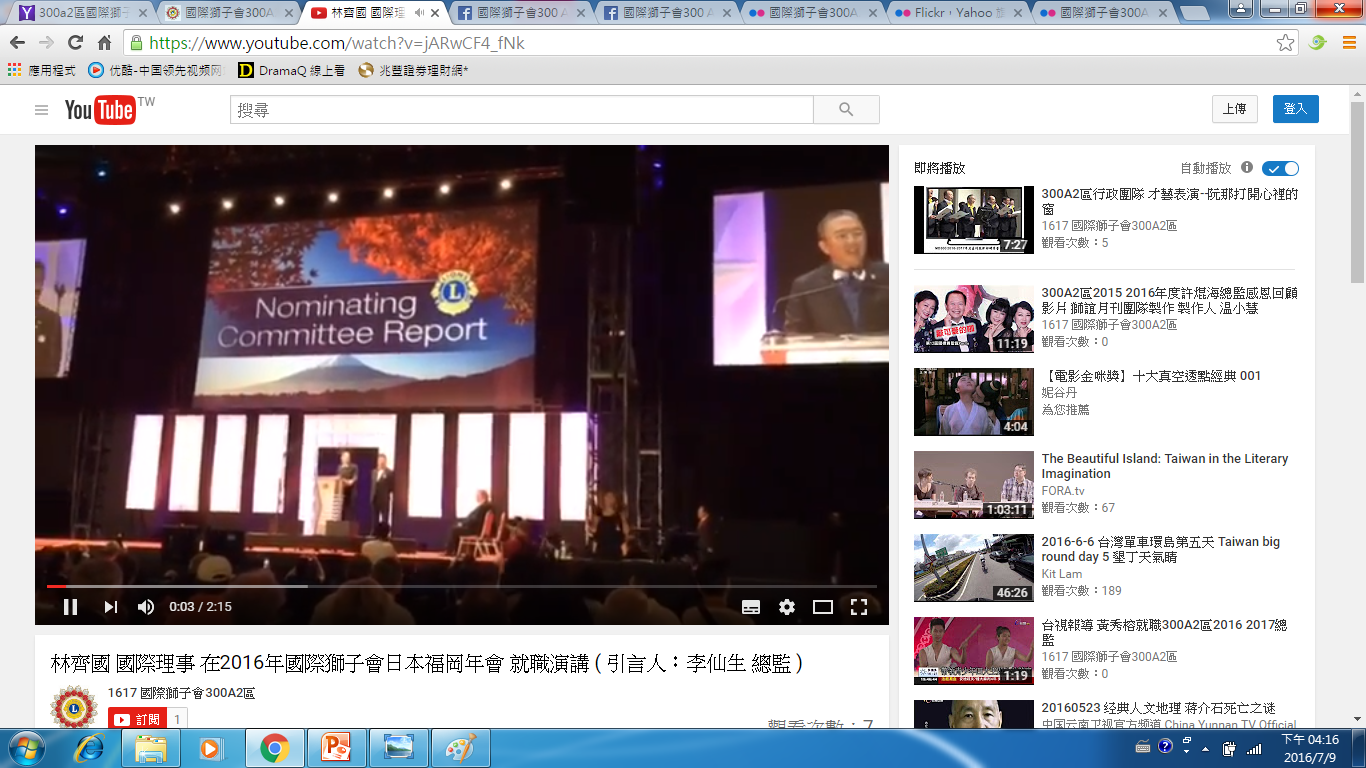 優質服務     超越巔峰
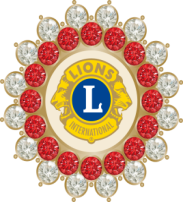 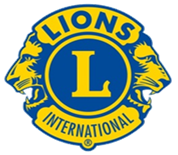 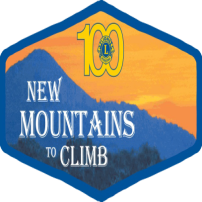 謝謝聆聽
DEDICATION ‧ EXCELLENCE